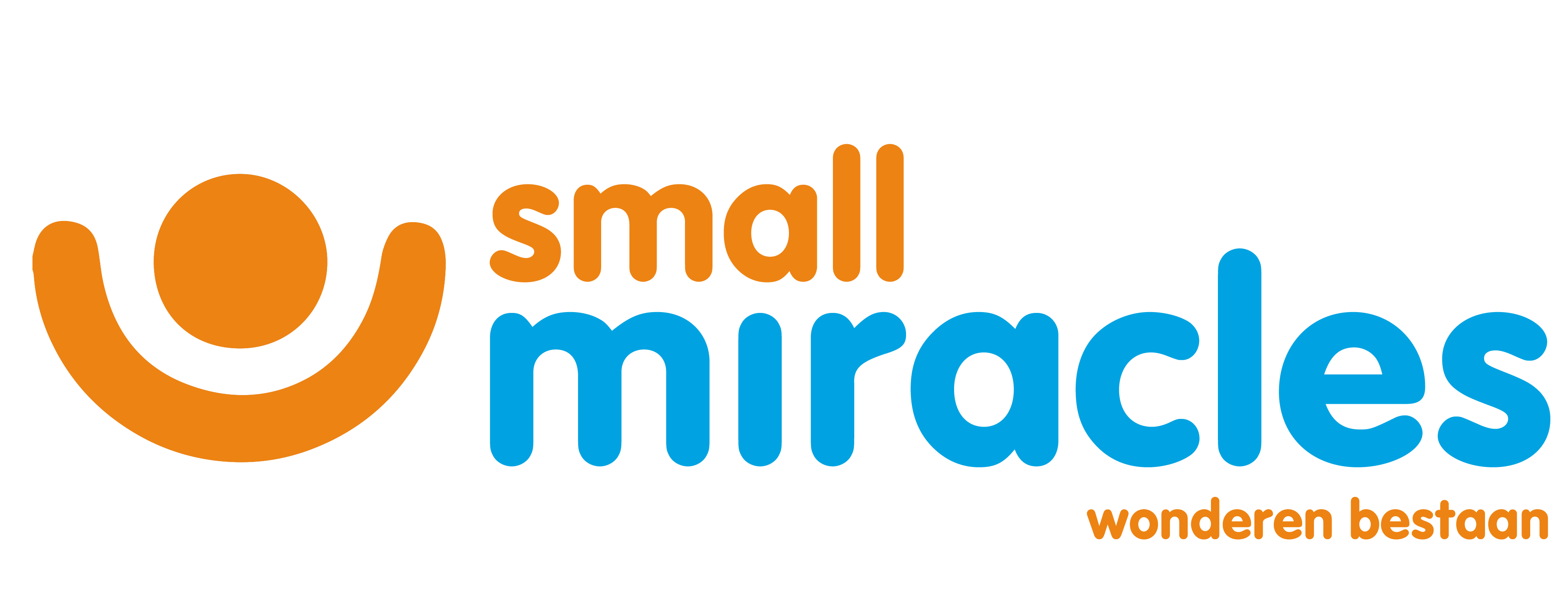 Missiehet bieden van onderwijs, zorg en begeleiding aan de kansarme bevolking in Oekraïne (Transkarpaten)
Doelgroep: 
Weeskinderen, Roma-kinderen,
kinderen met een beperking

Werkwijze:
onderwijs, evangelisatie, sport, gezonde voeding, begeleiding, talentontwikkeling
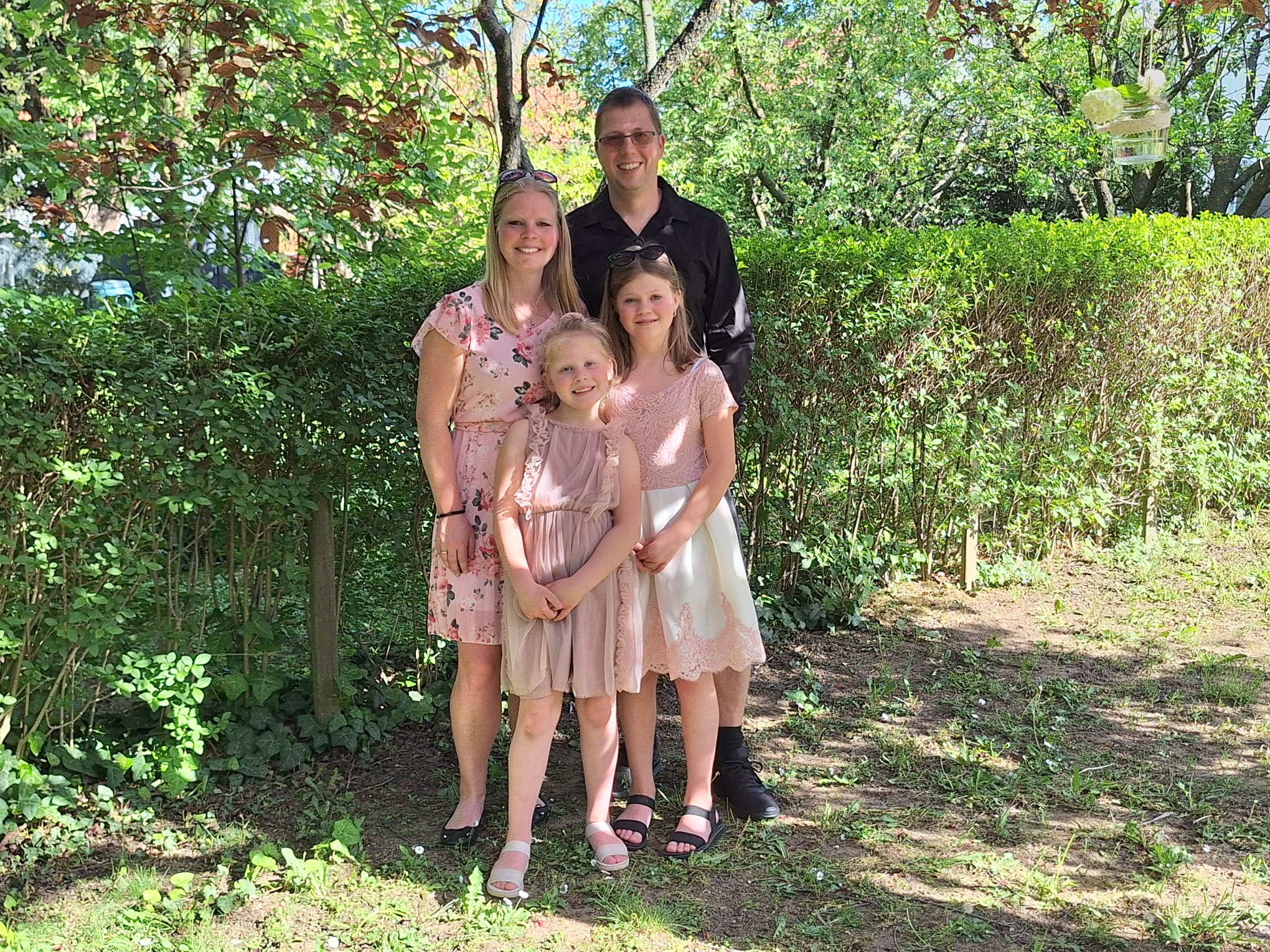 Jurjen en Ruth Knot uit Meppel hebben in 2009 de stichting Small Miracles opgericht.

Zij zijn de  ‘veldwerkers’ van de stichting
Oekraïne
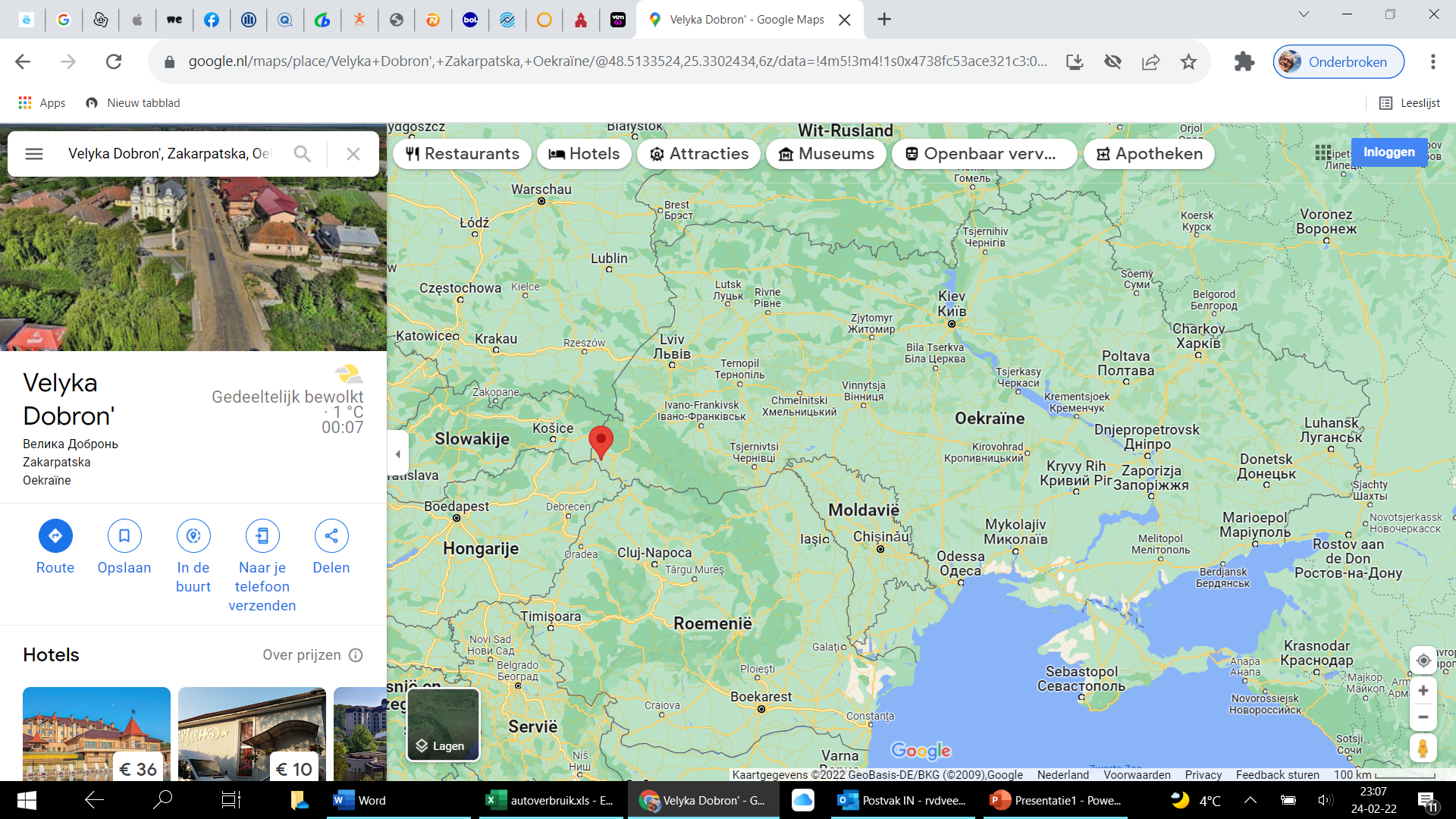 Kiev
Nagydobrony
Charkov
Donetsk
Jurjen& Ruth
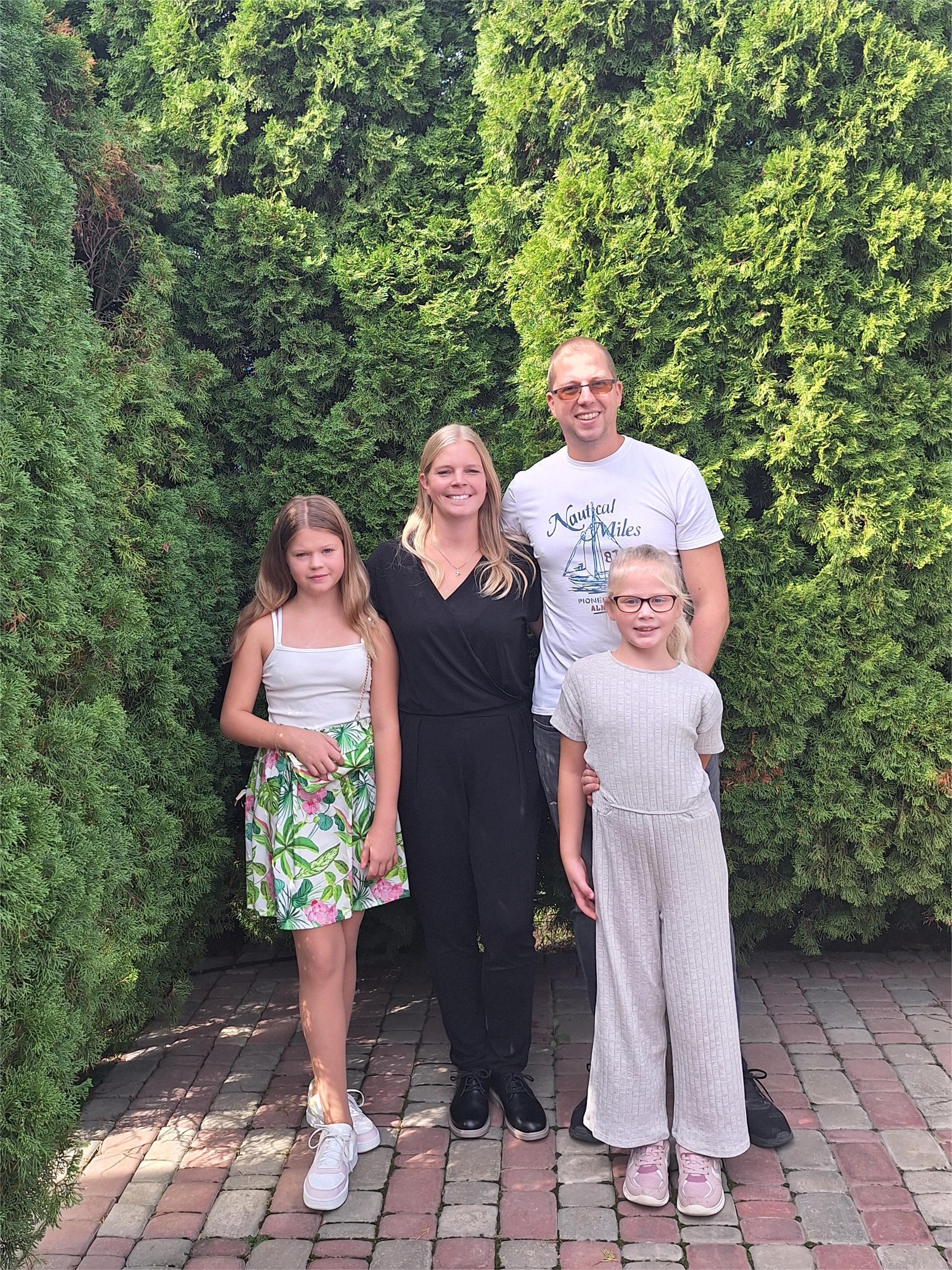 Jurjen en Ruth met 
Rebekka en Hanna, 
huis in Hongarije
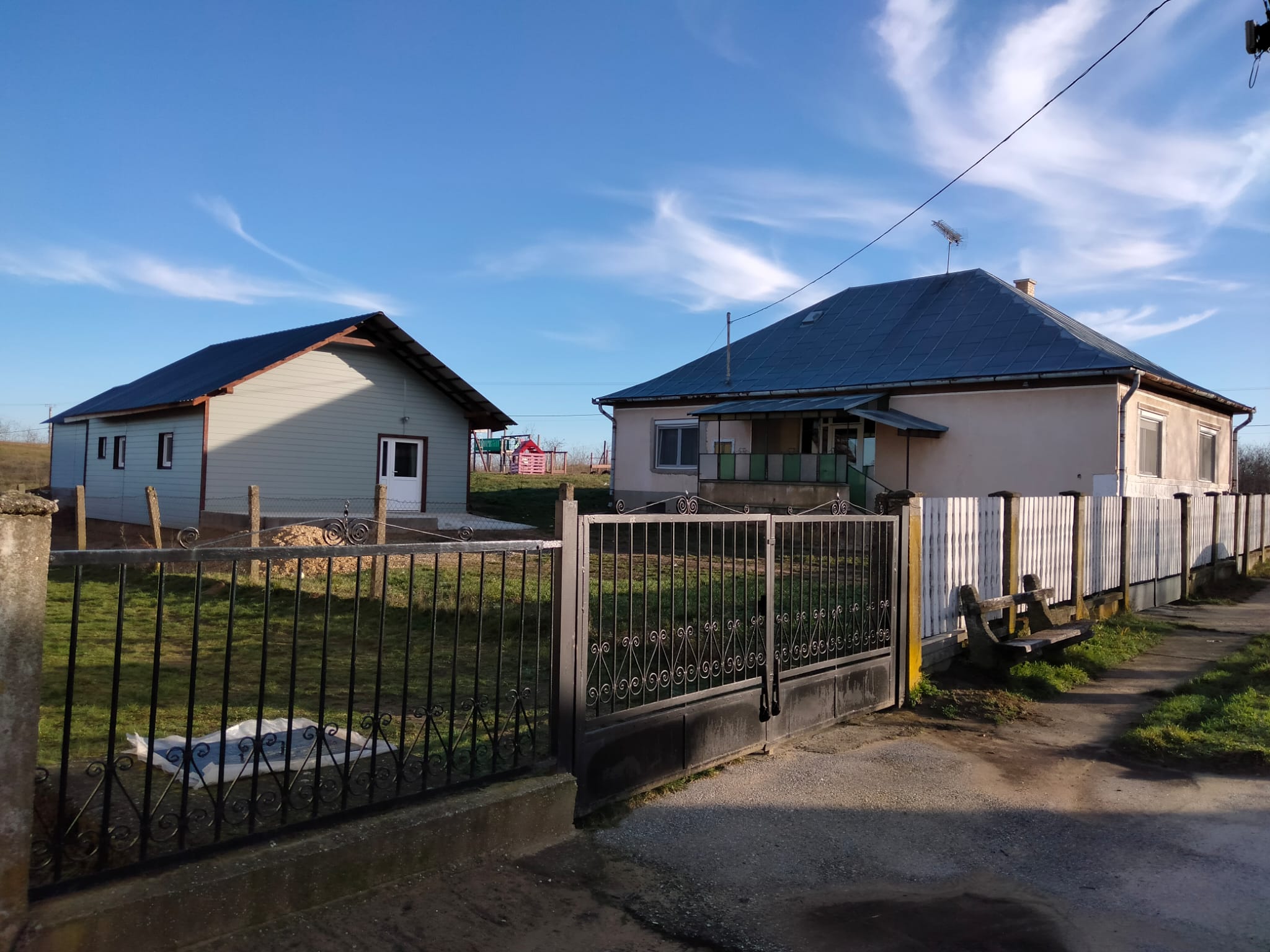 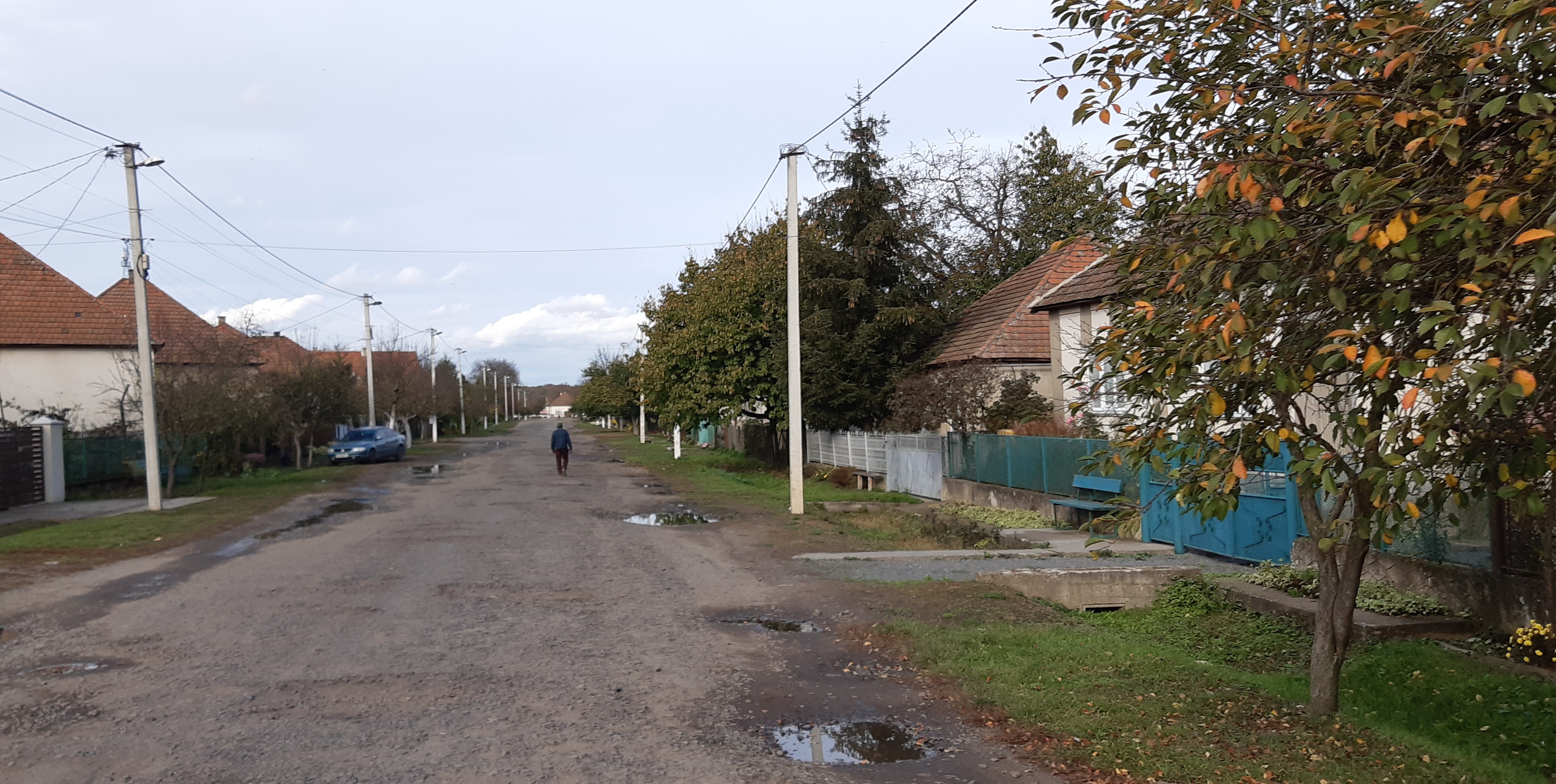 Straatbeeld Roma-kamp
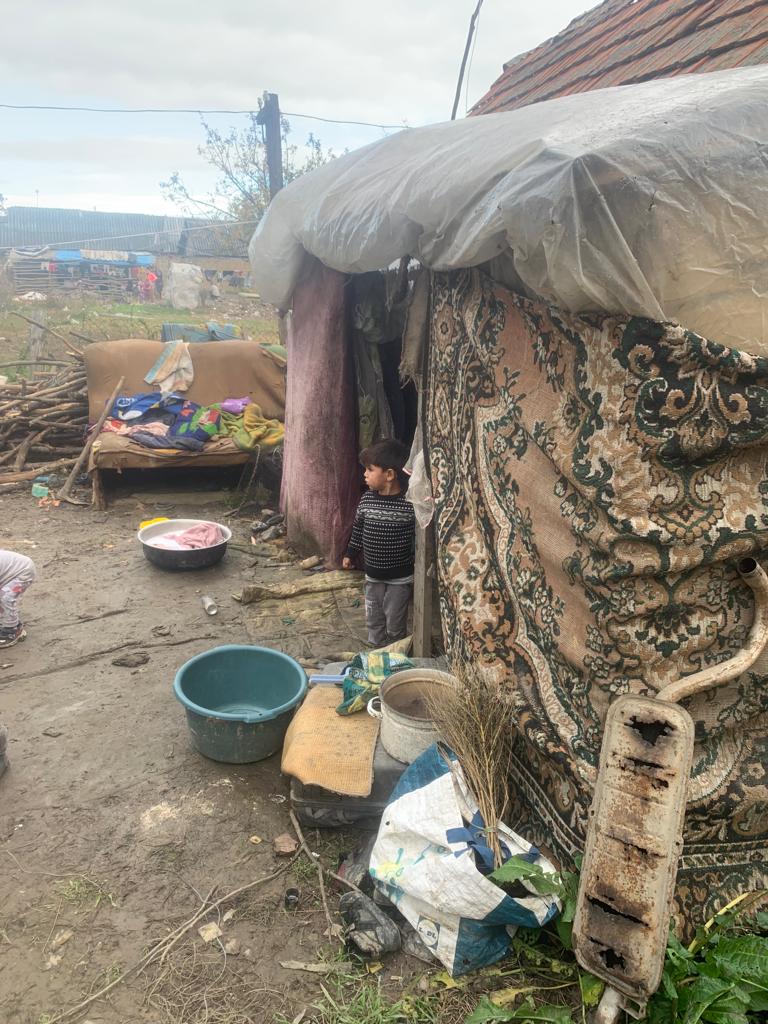 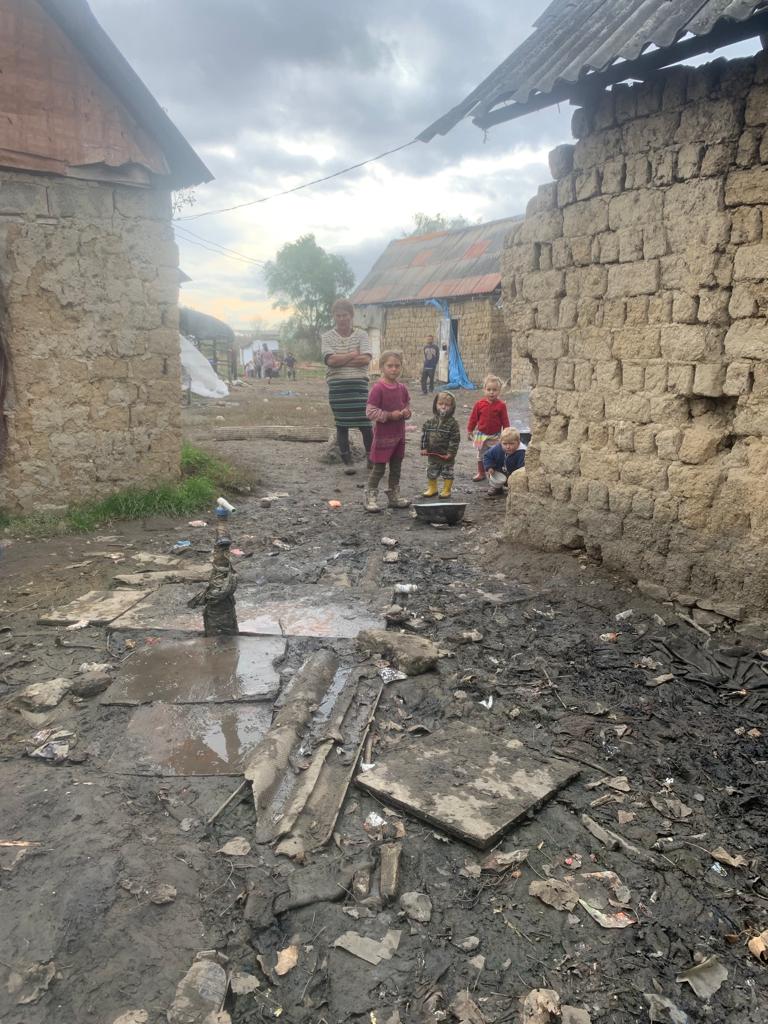 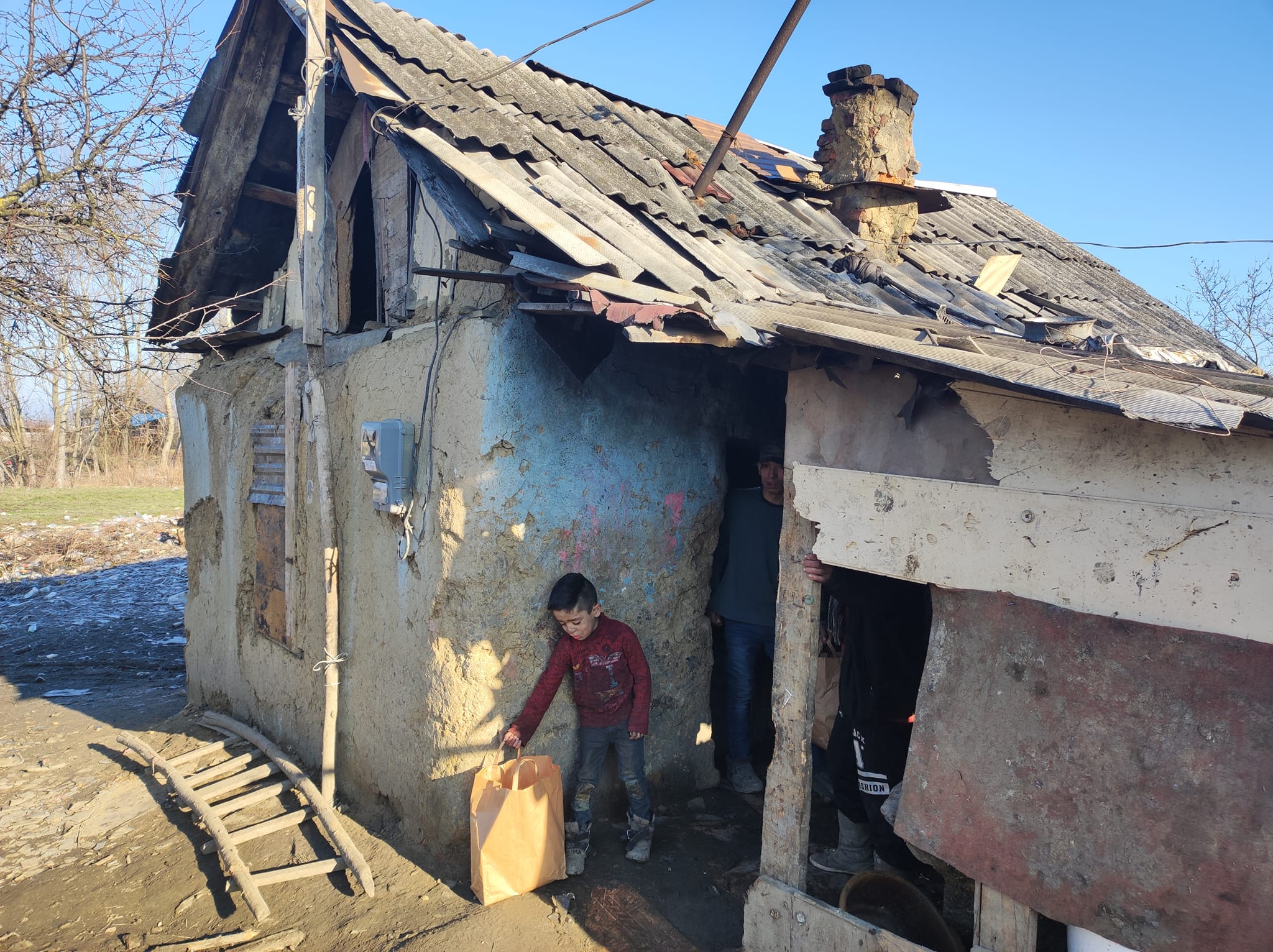 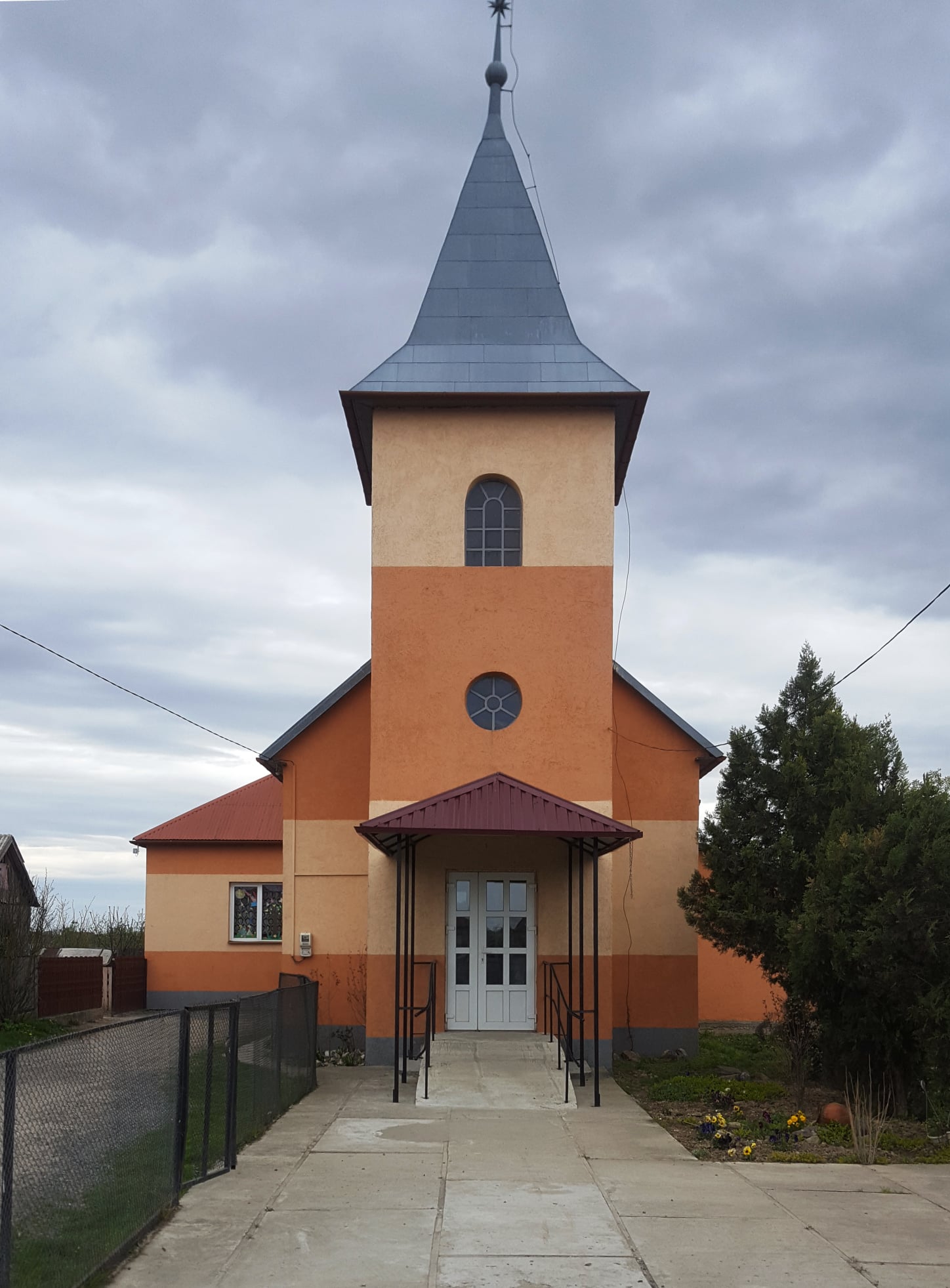 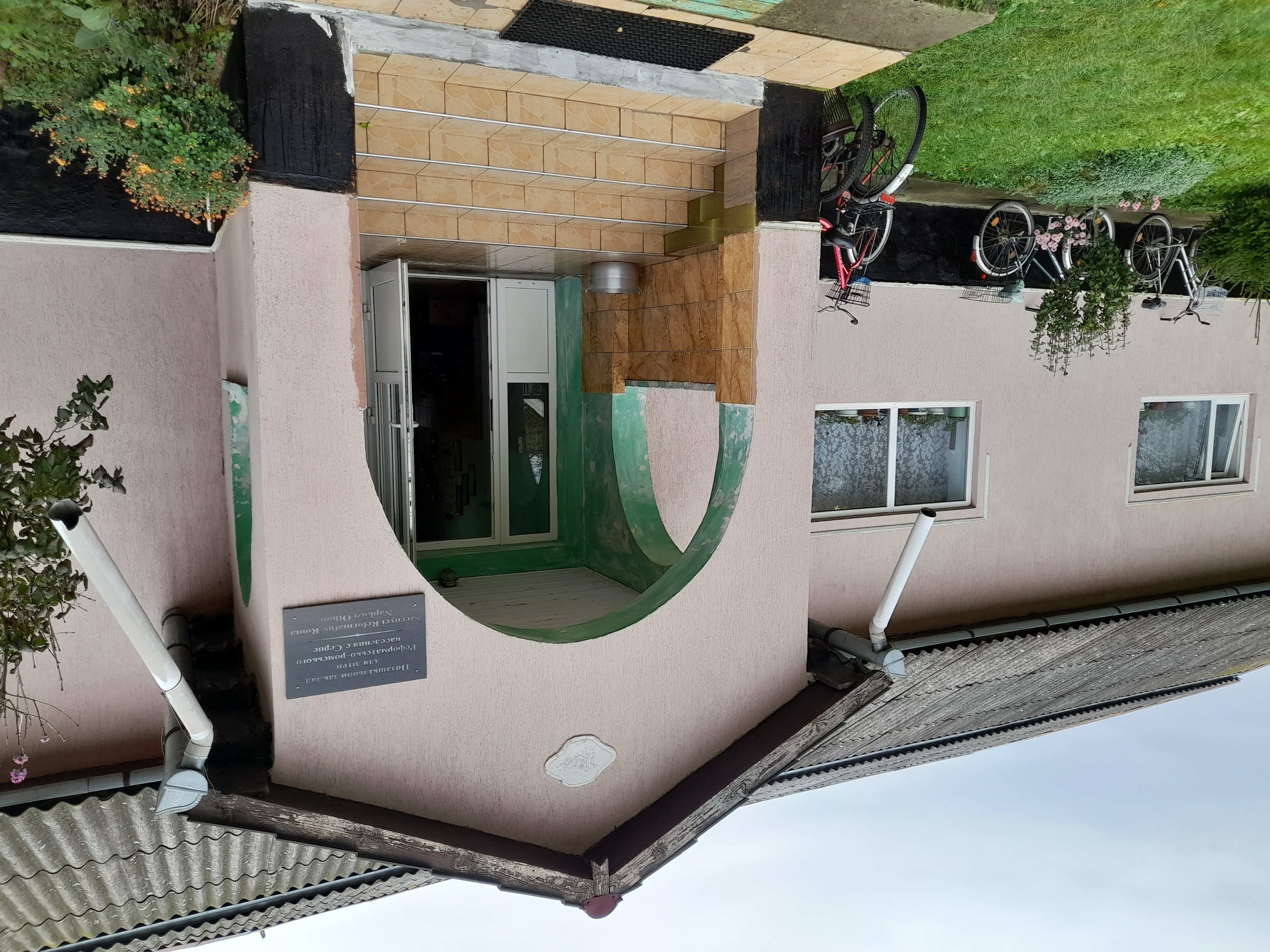 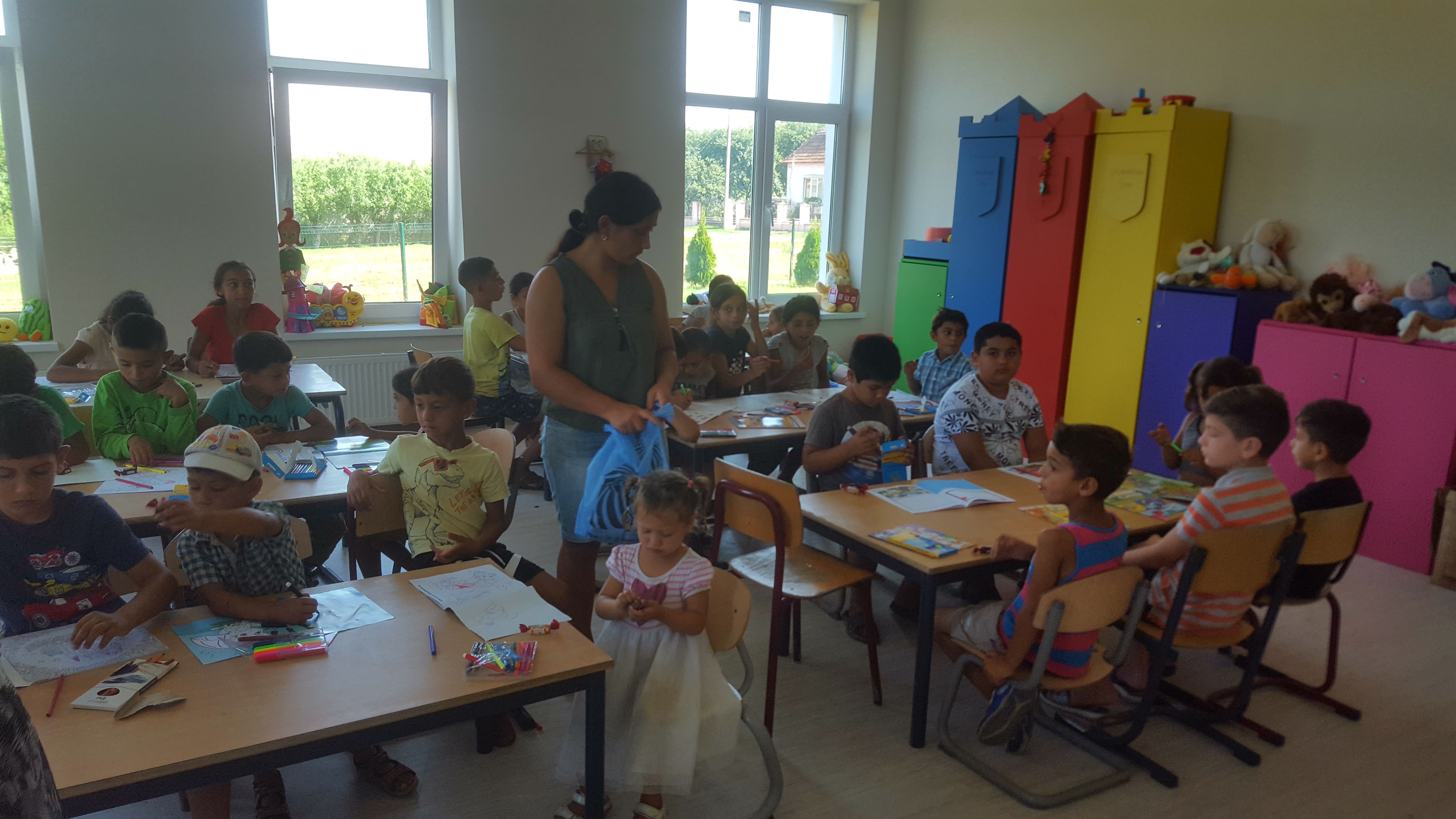 Onderwijs
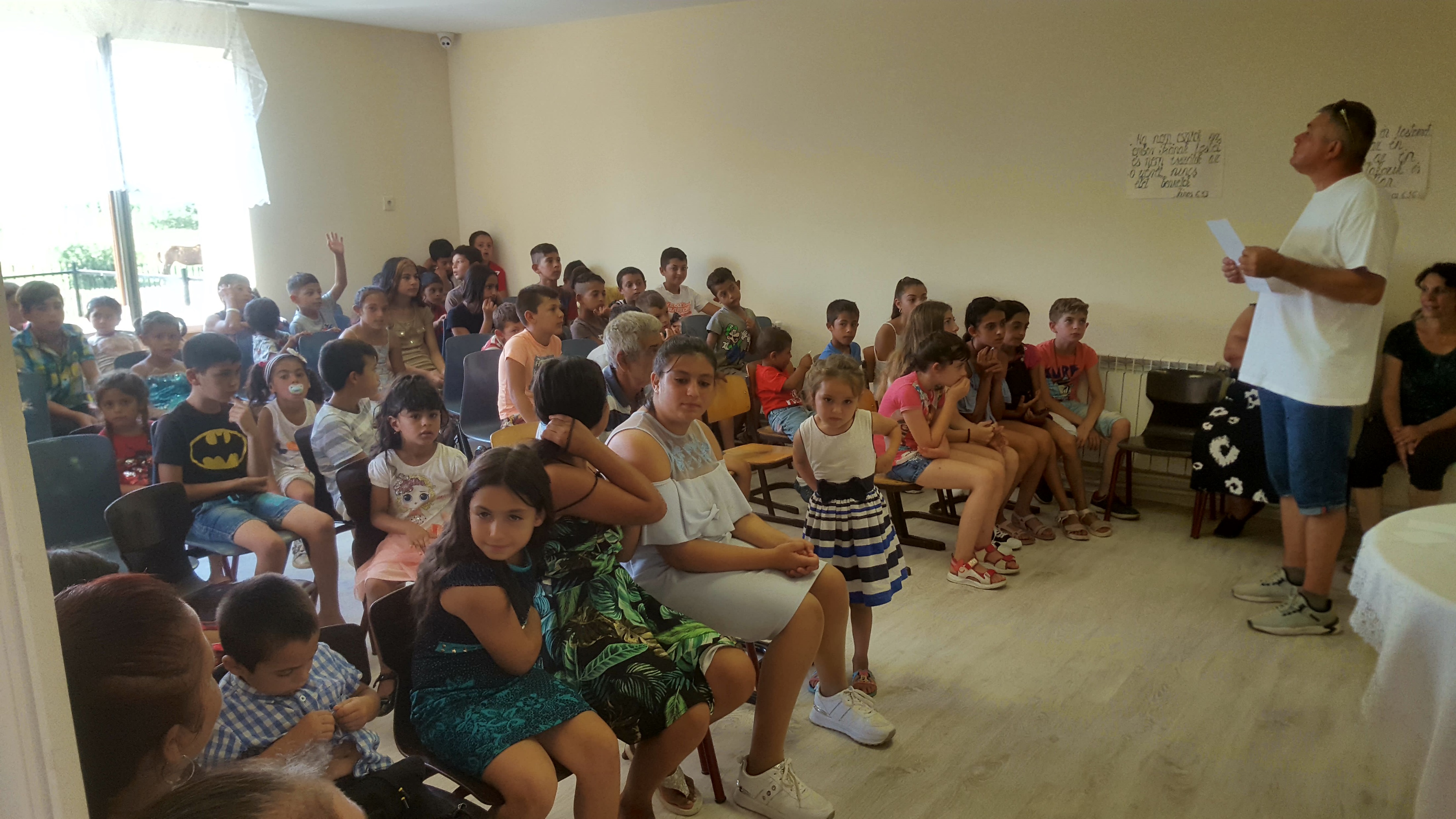 Zomer-Bijbelweek
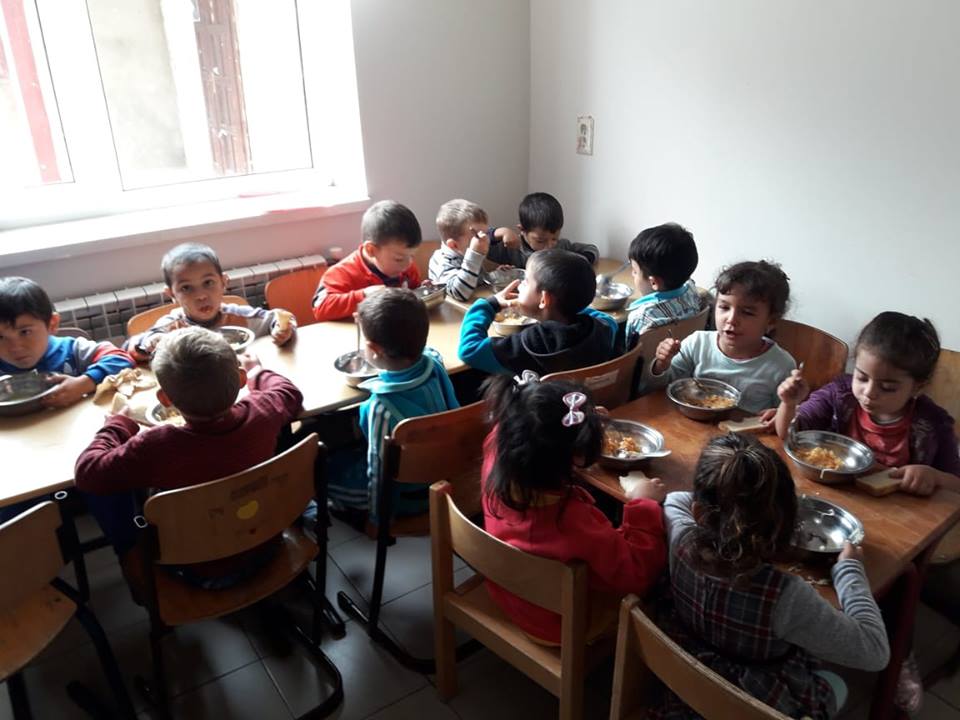 Lunchproject
Lunchproject
Warme lunch peuterspeelzalen en scholen
Ondersteuning lunches VO/Gymnasium
Klaarmaken en rondbrengen
Per schooldag 180 lunches, per lunch € 0,70 per kind per dag
Financiering
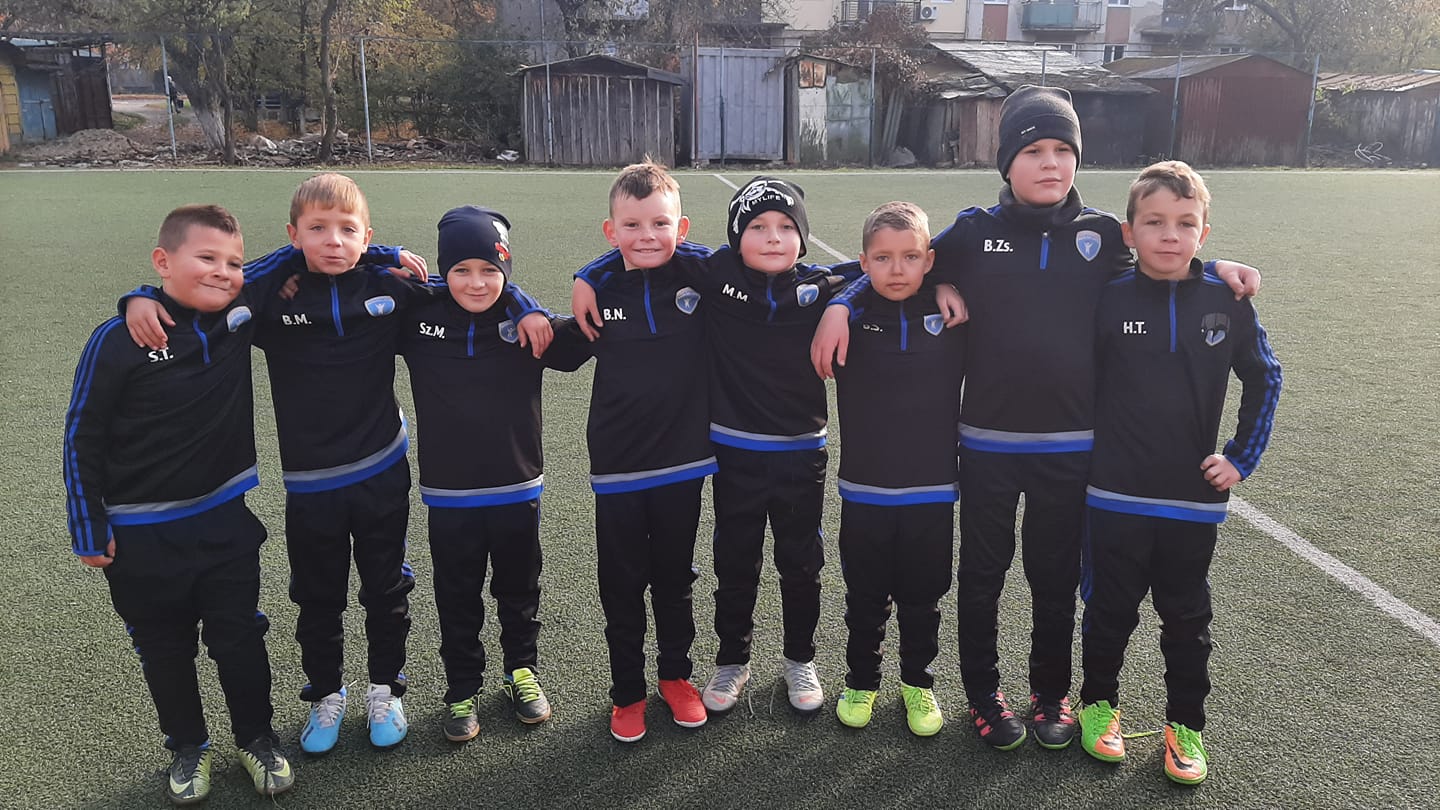 voetbalproject
dagopvang gehandicapten
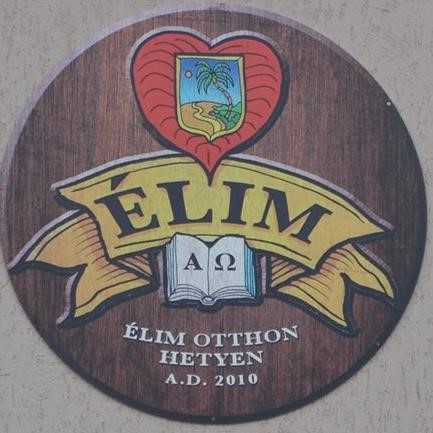 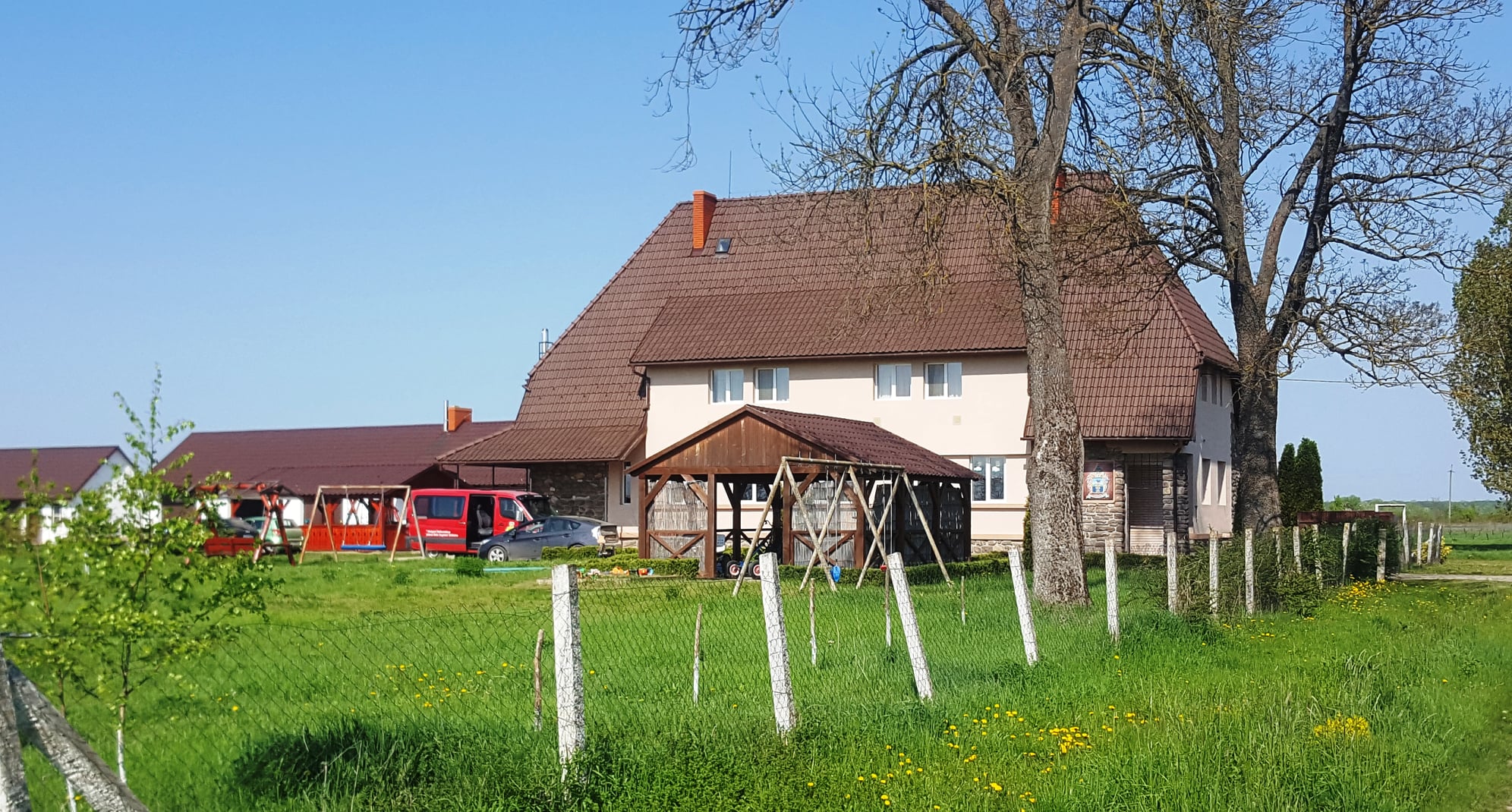 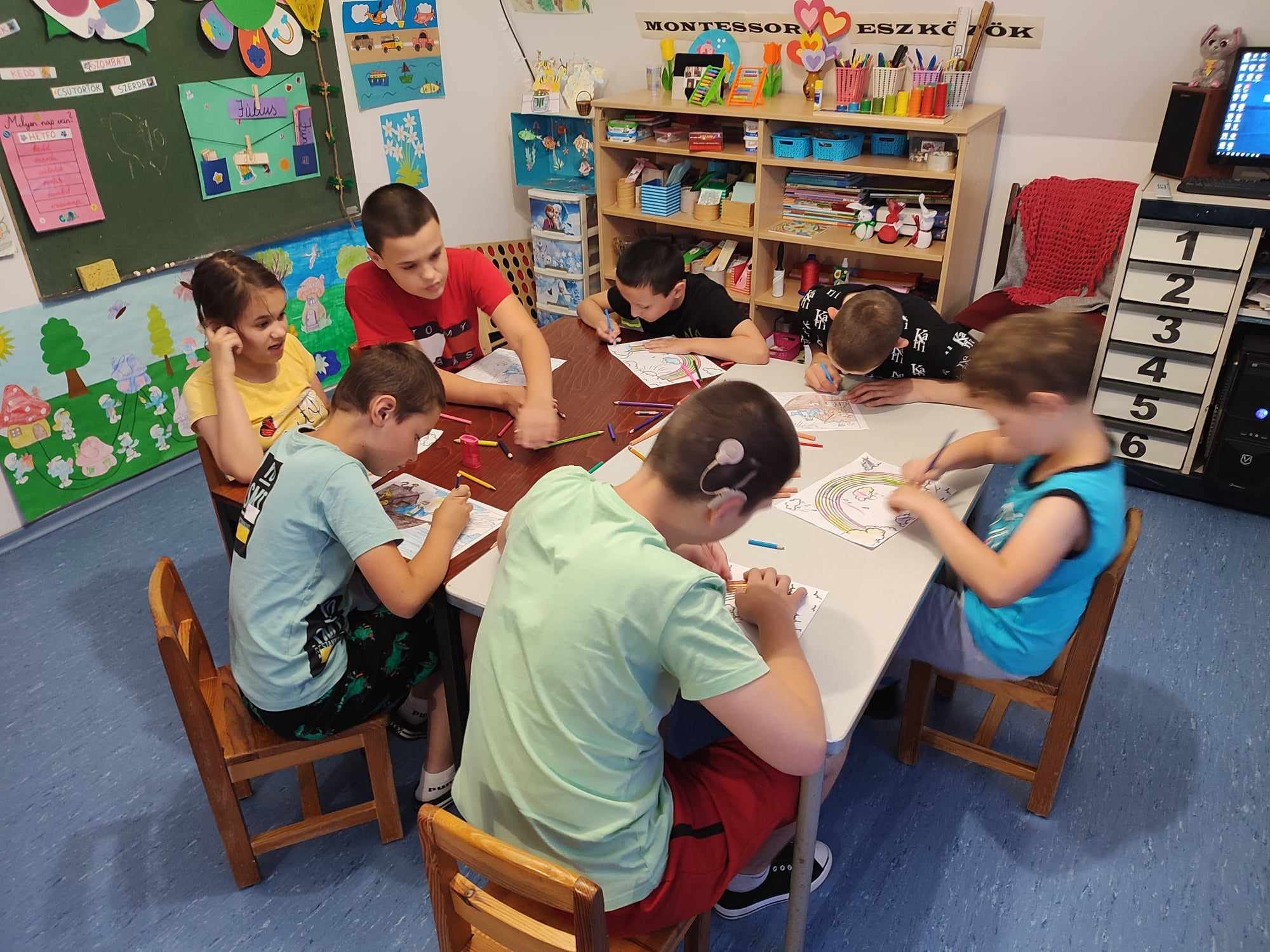 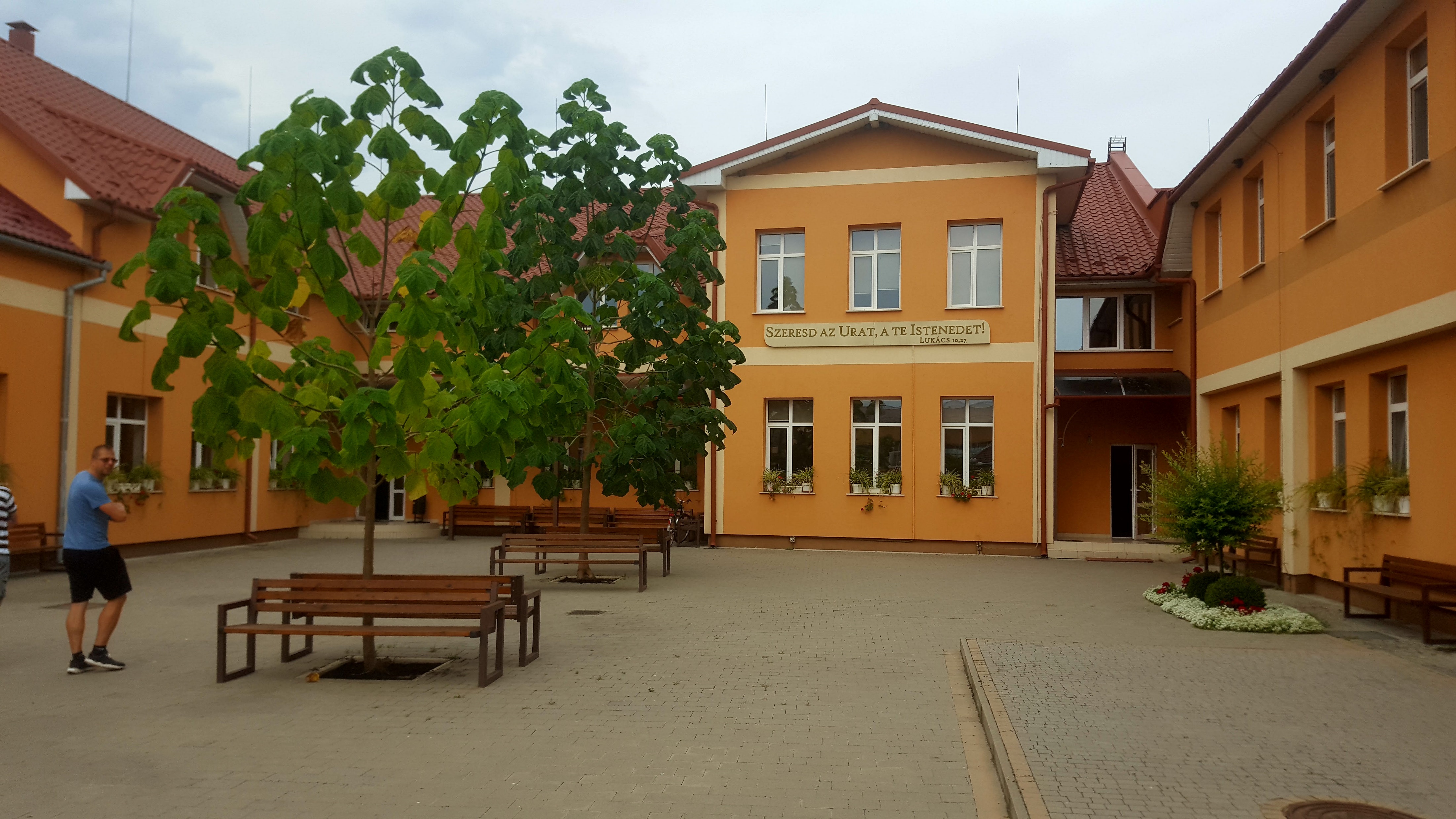 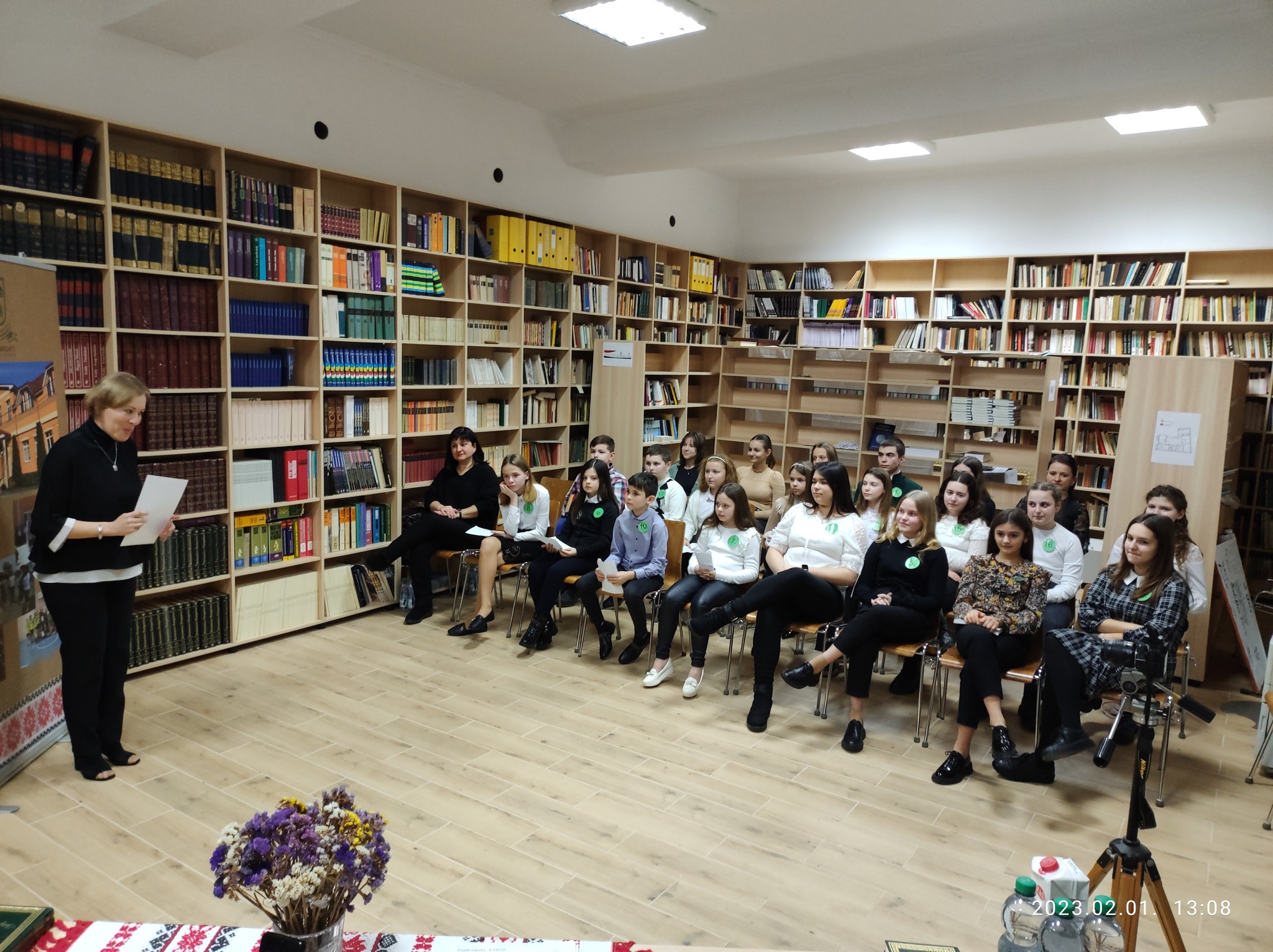 Gymnasium in Nagydobrony
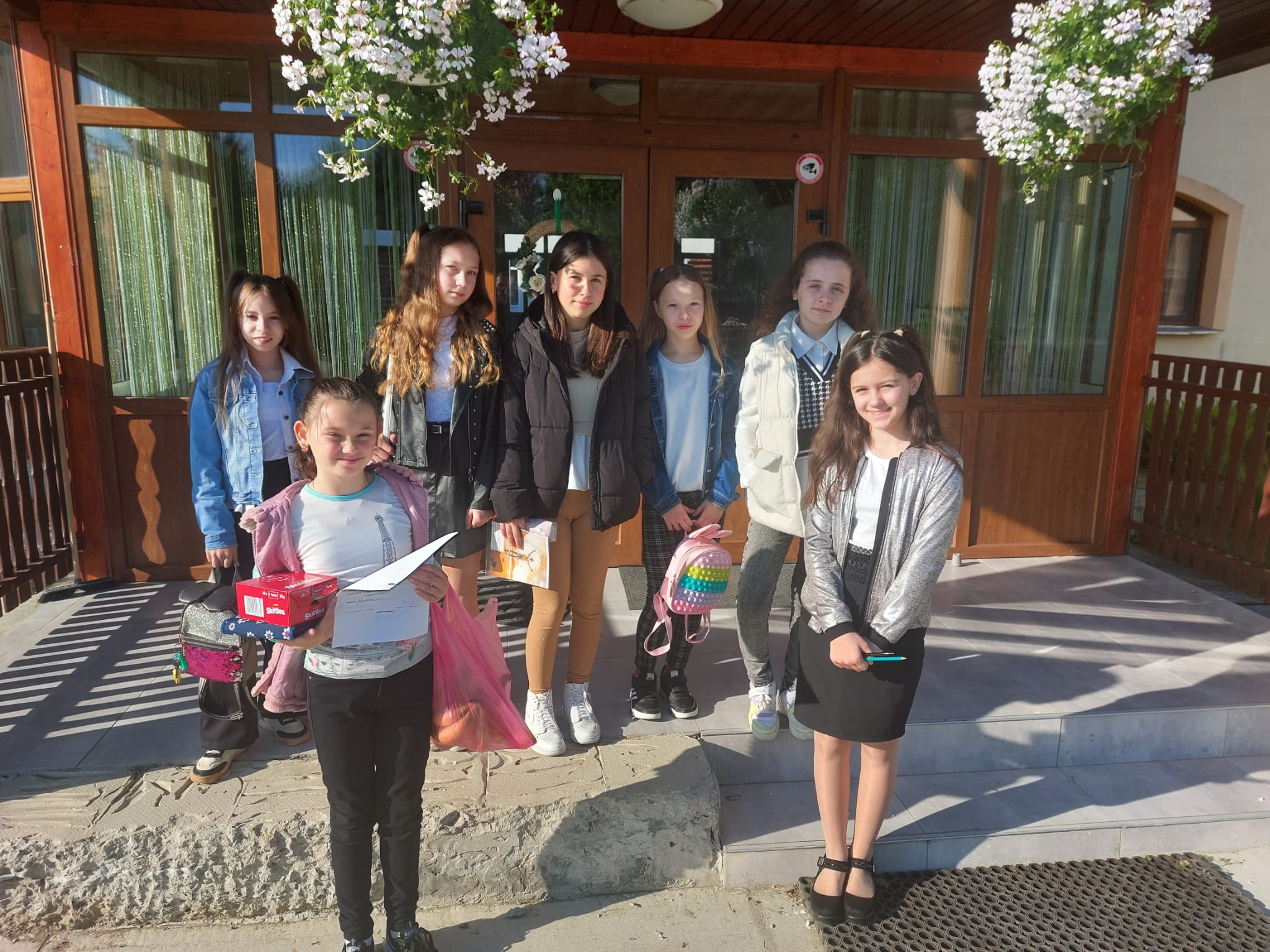 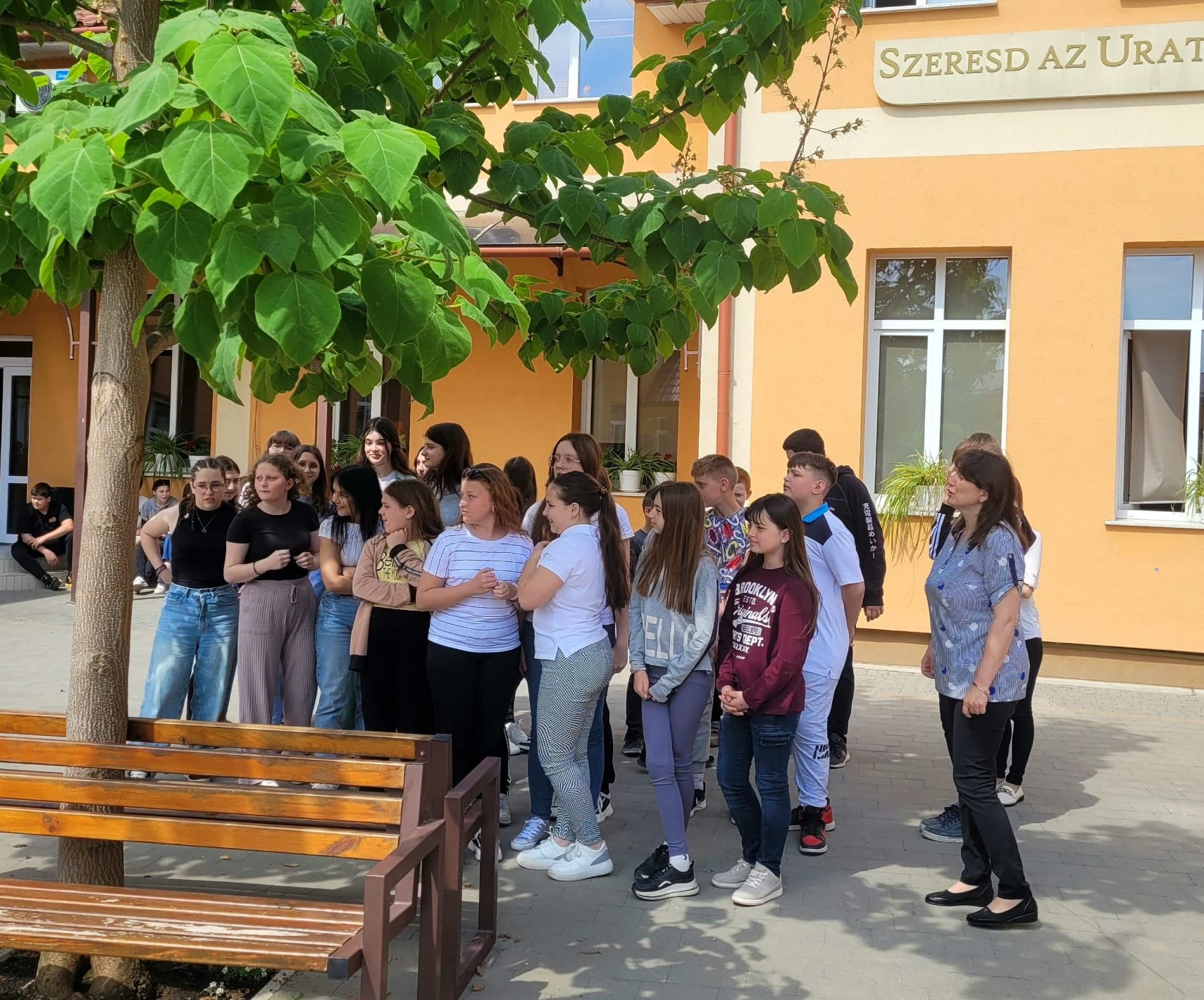 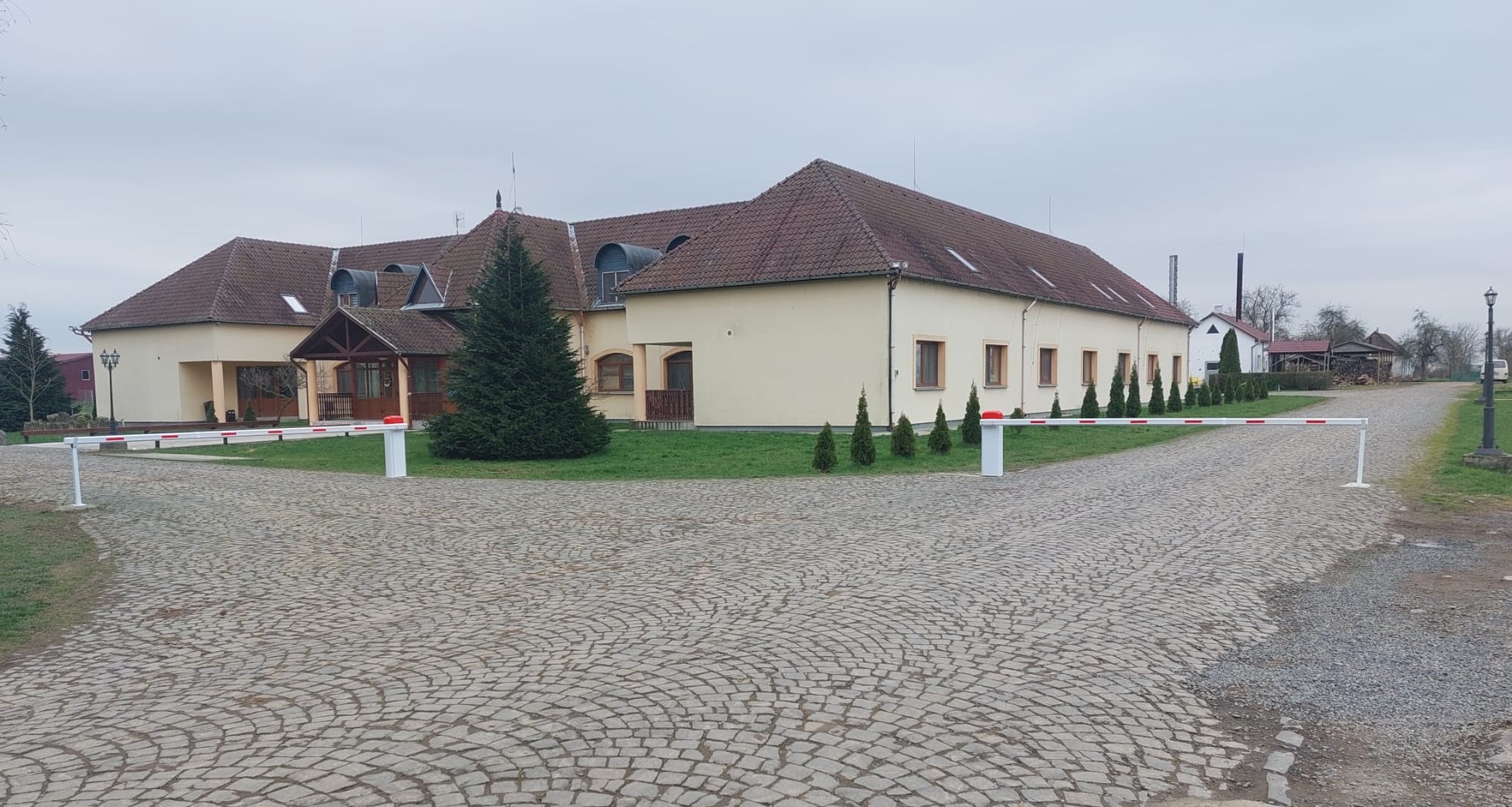 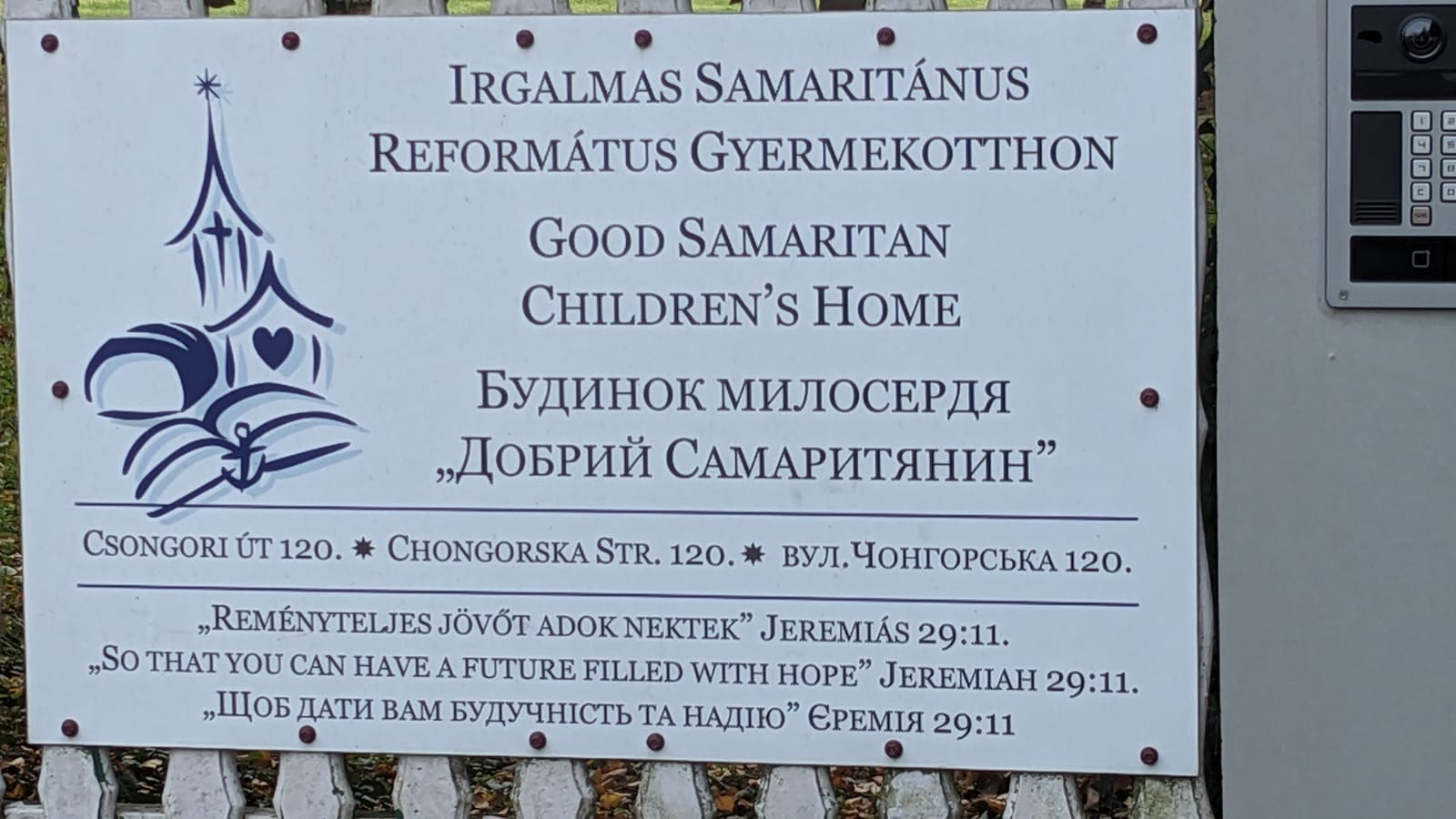 Kindertehuis 
in Nagydobrony
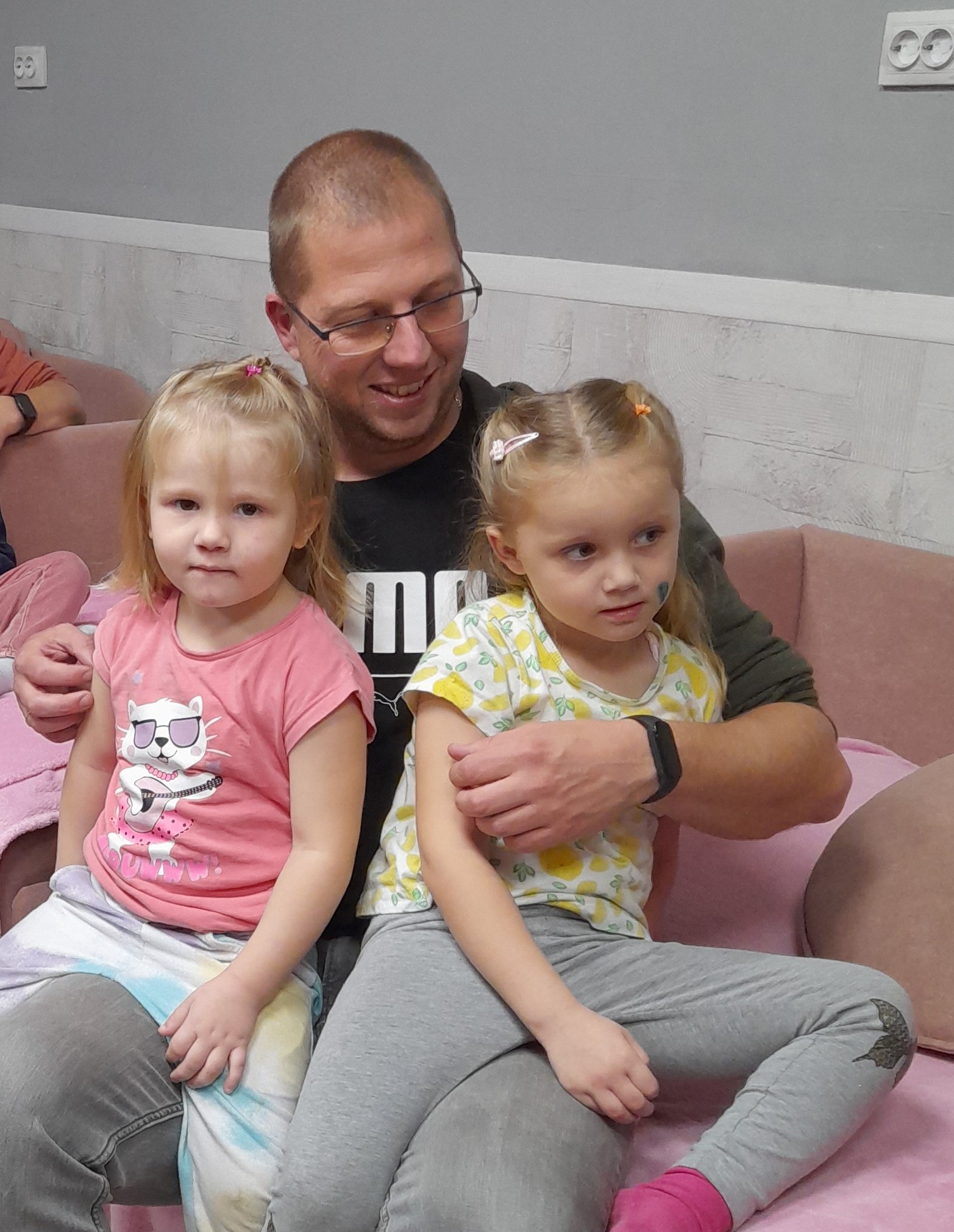 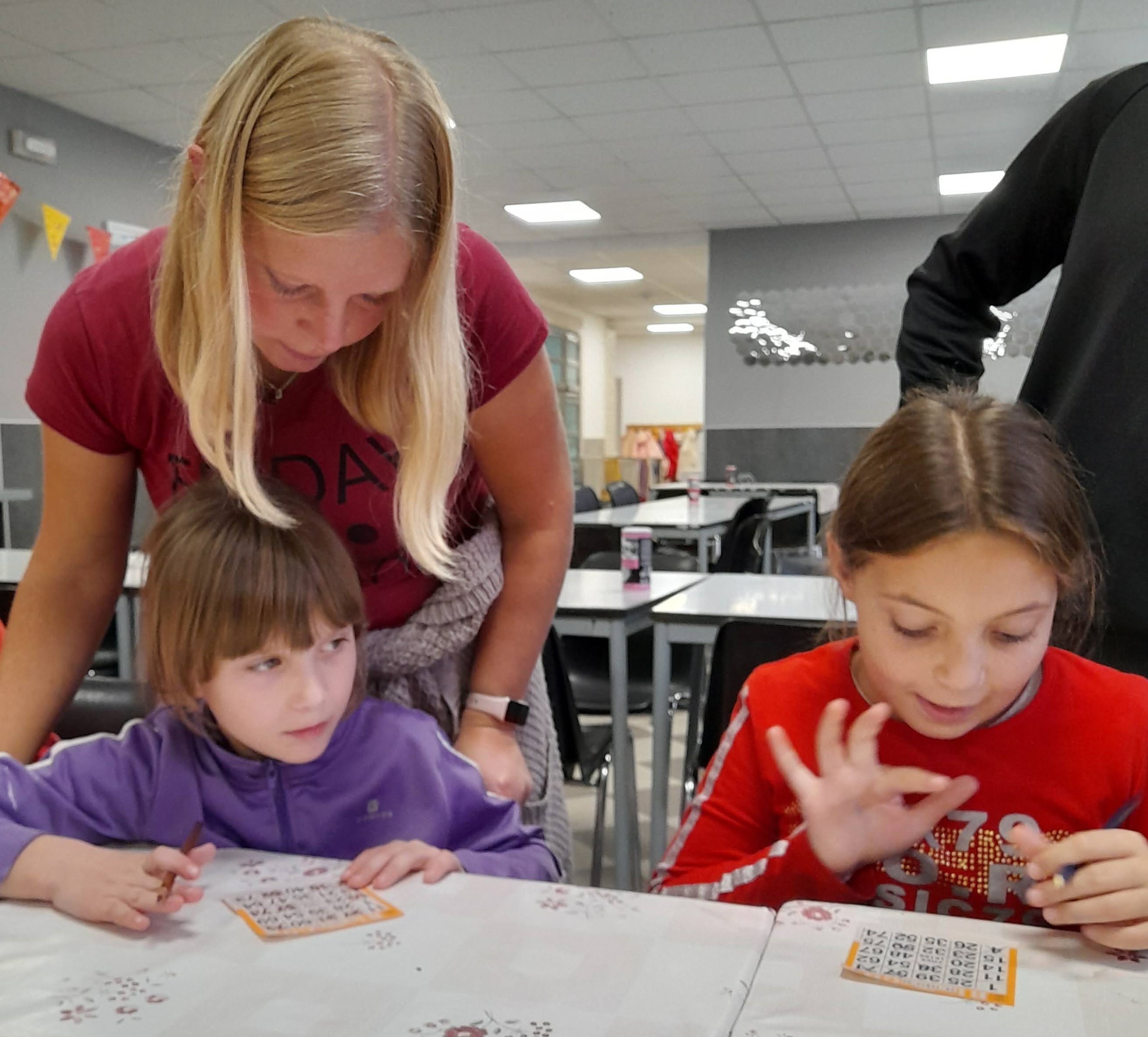 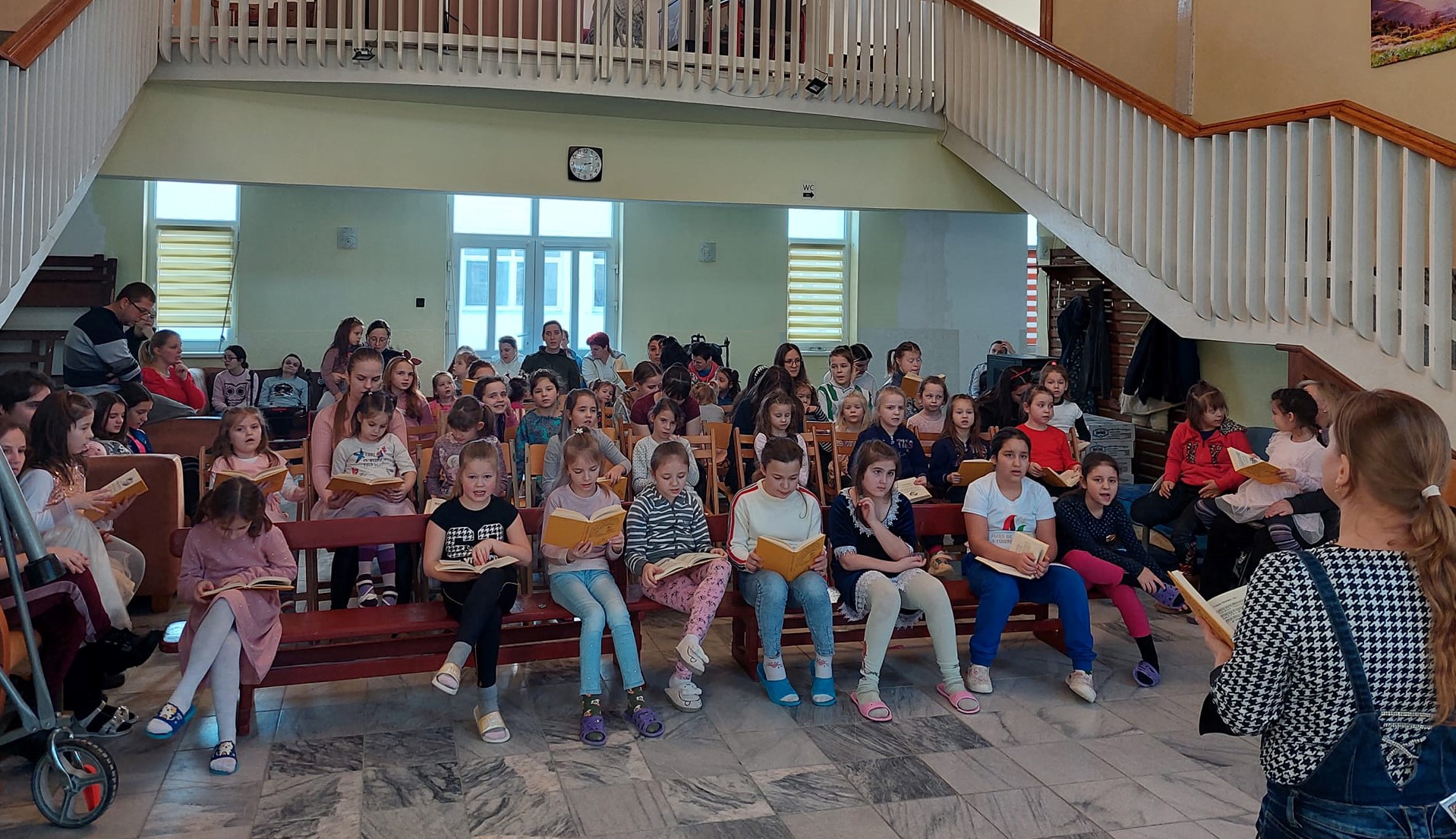 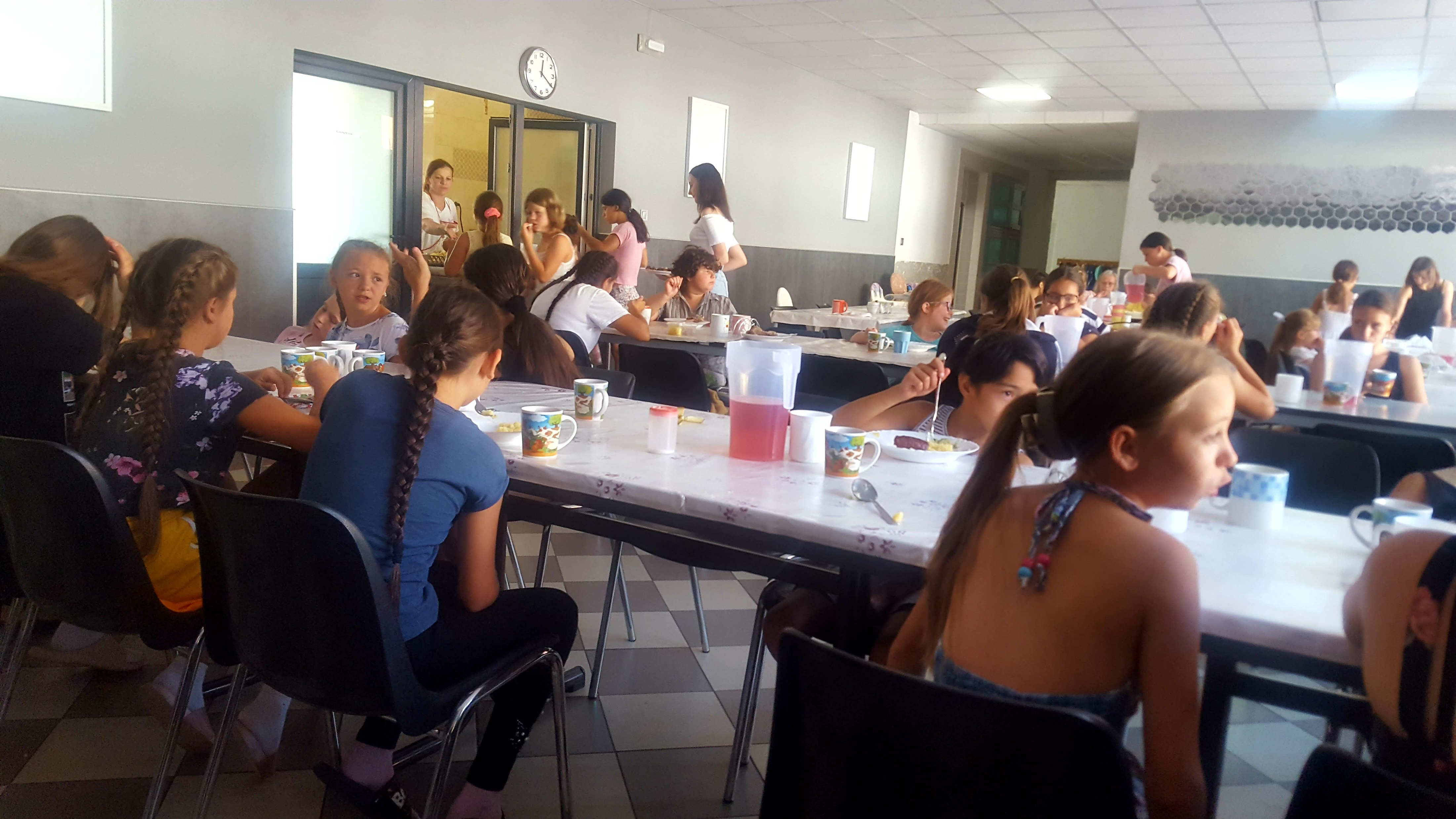 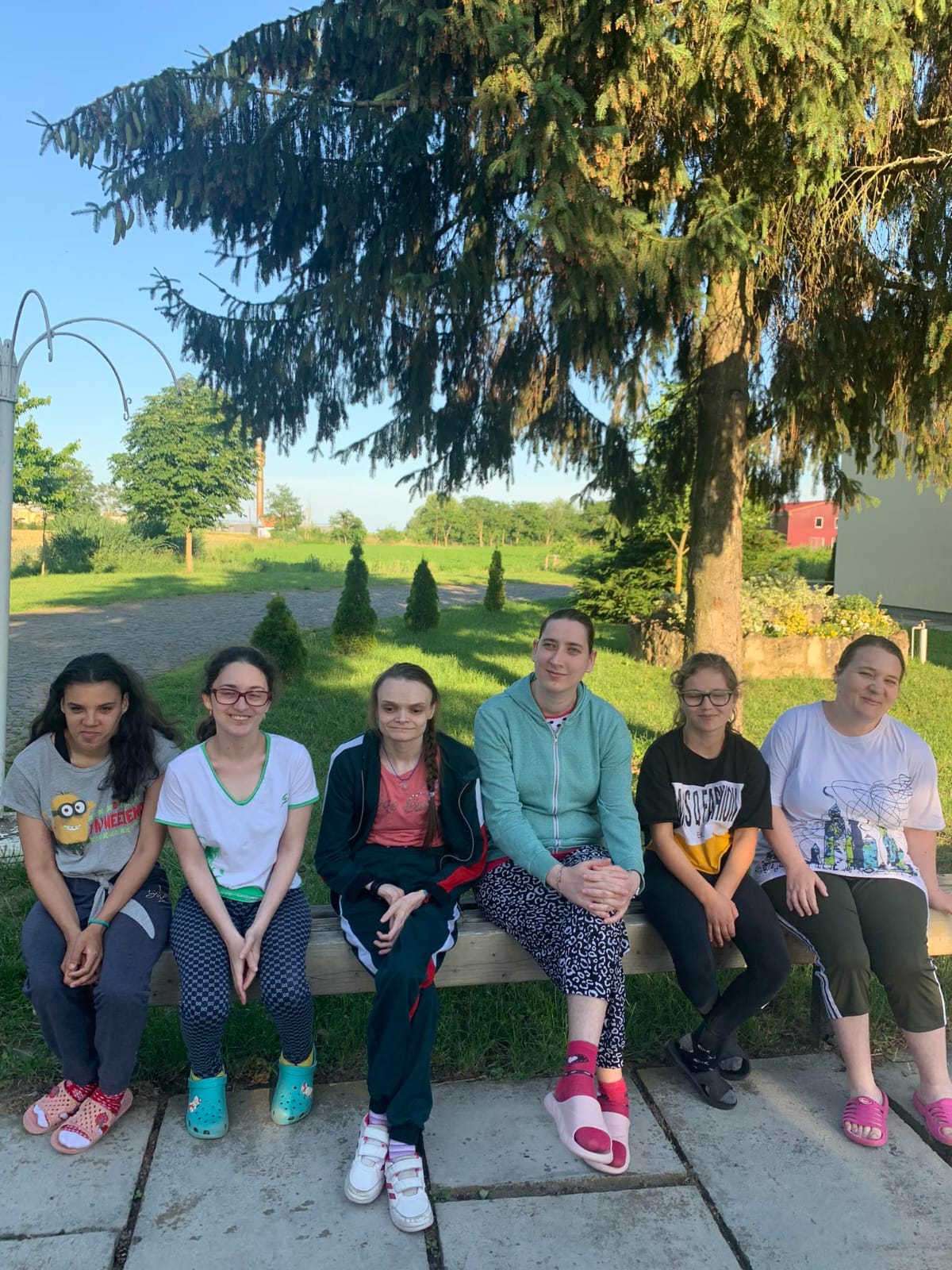 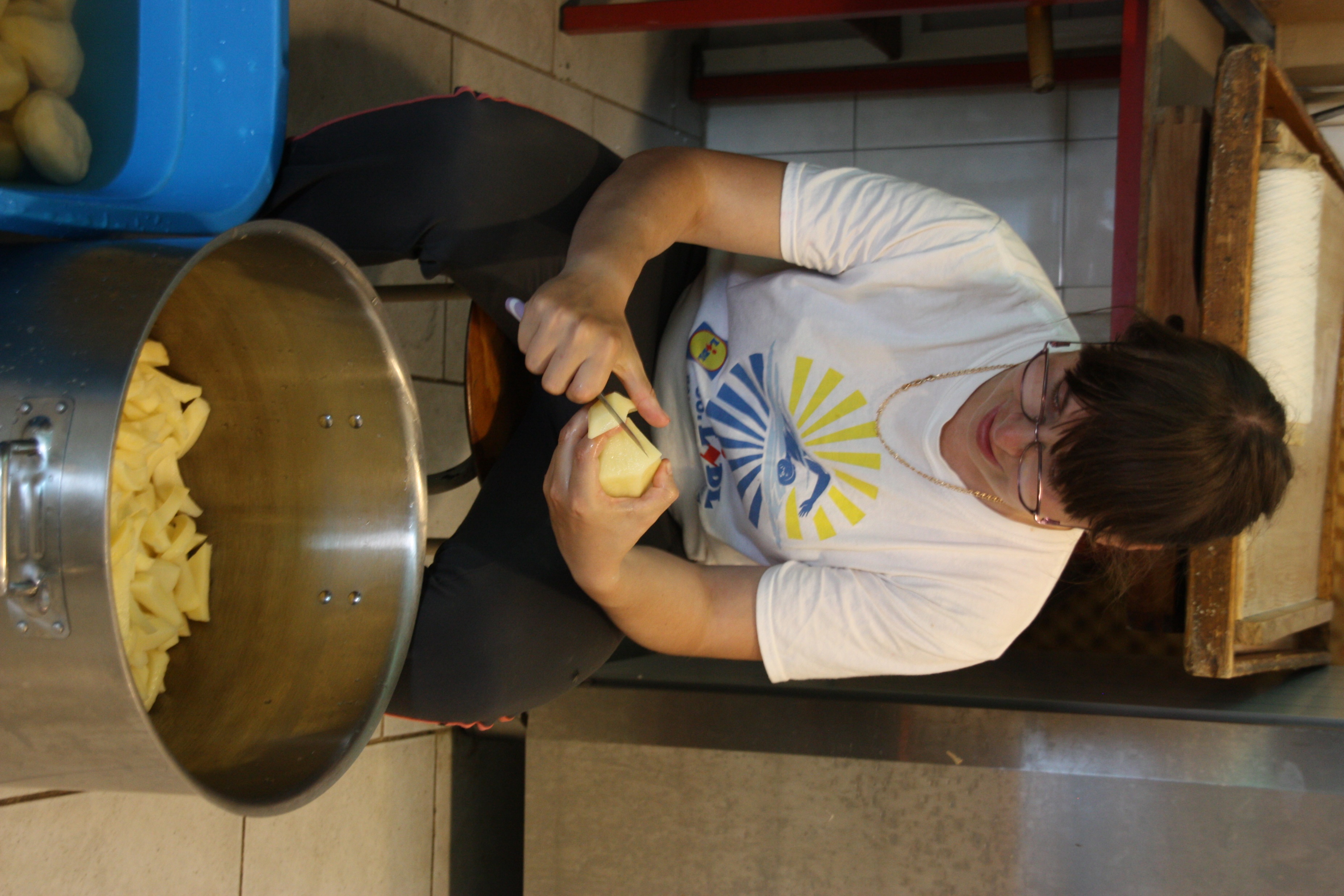 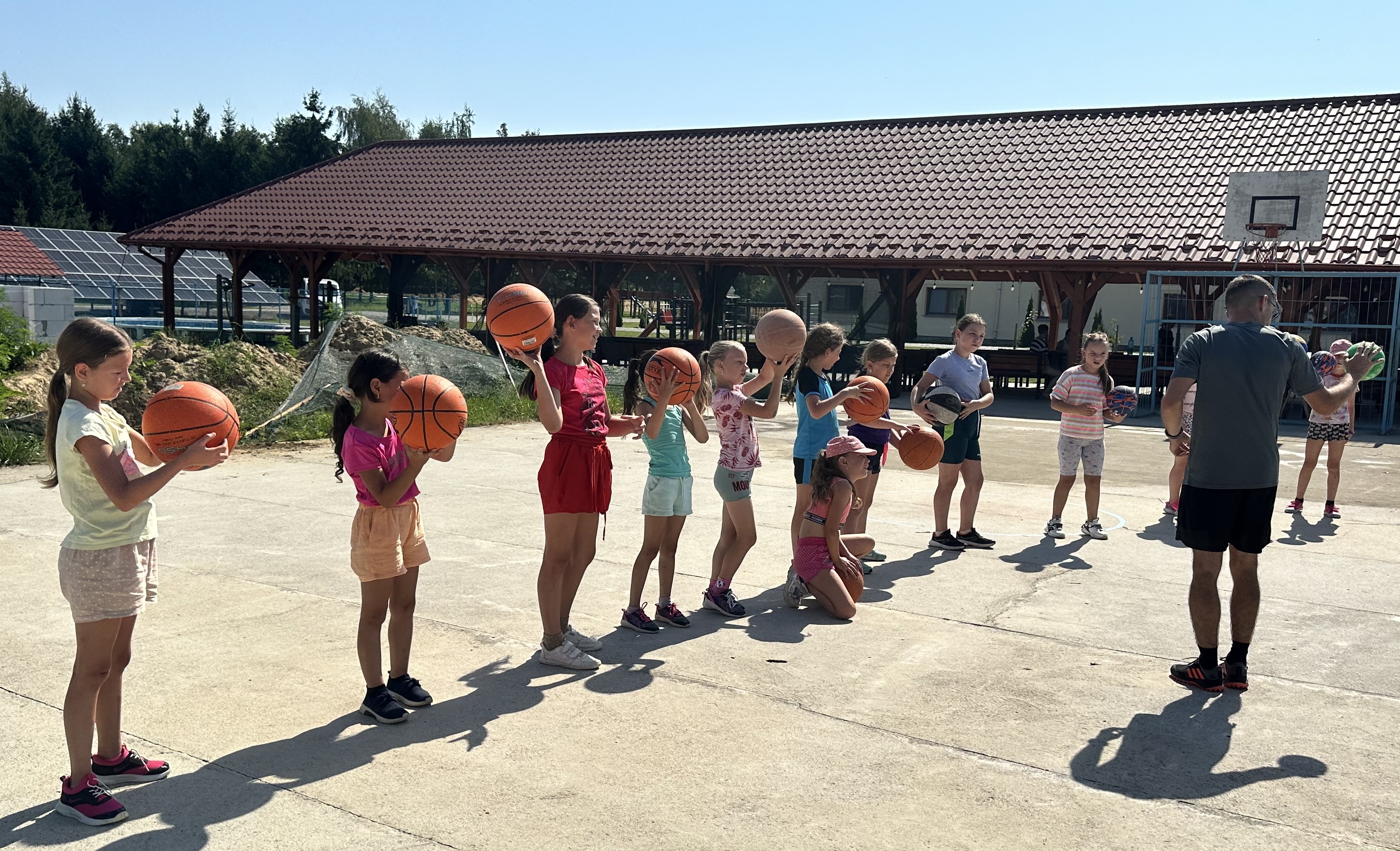 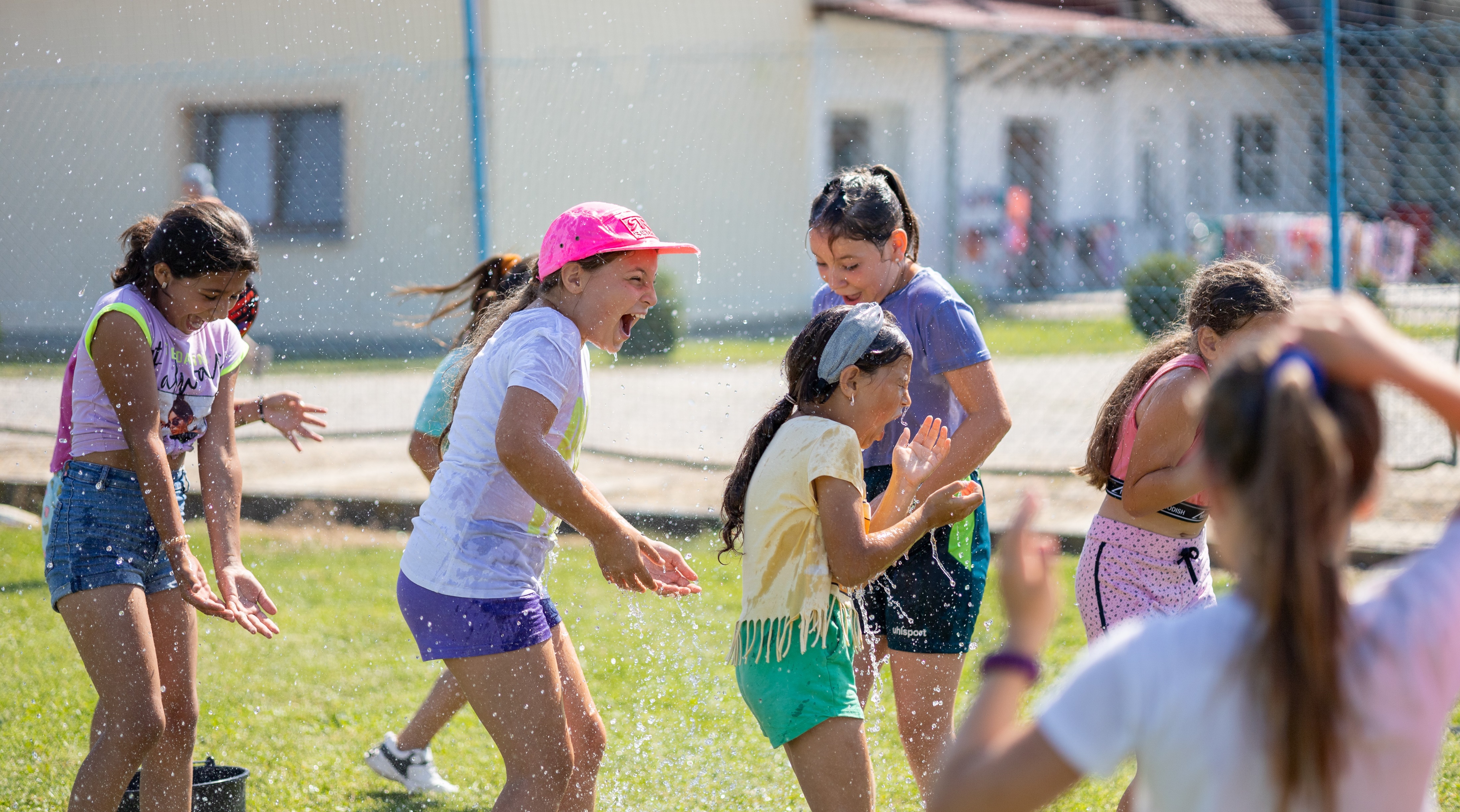 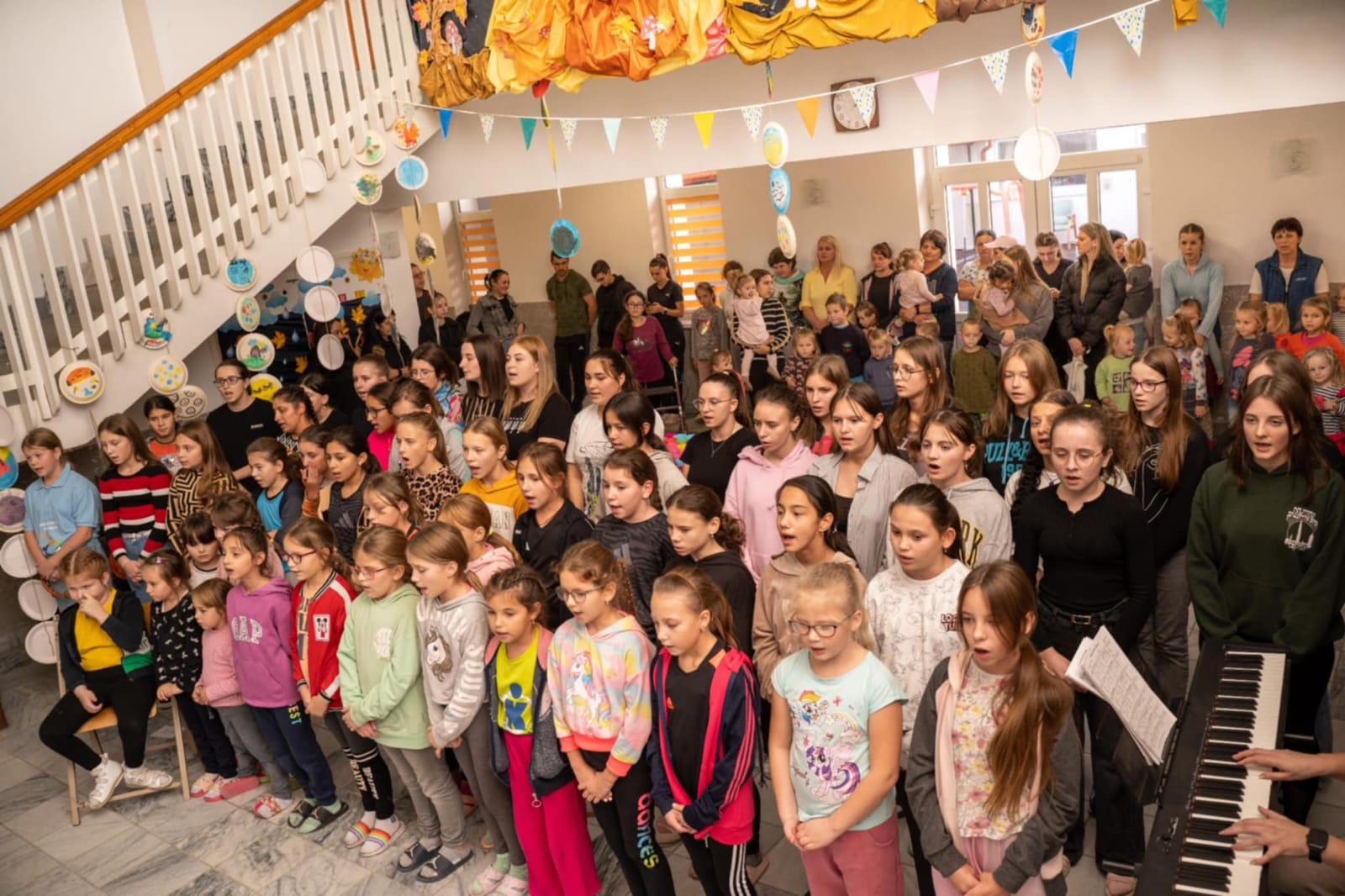 24 februari 2022
Oorlog in Oekraïne
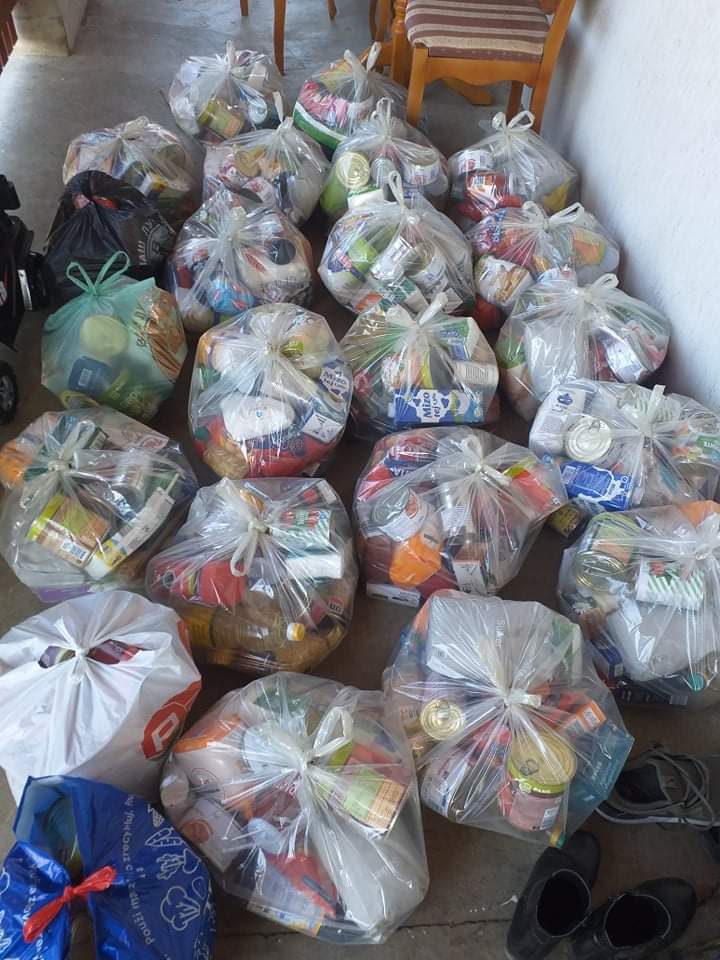 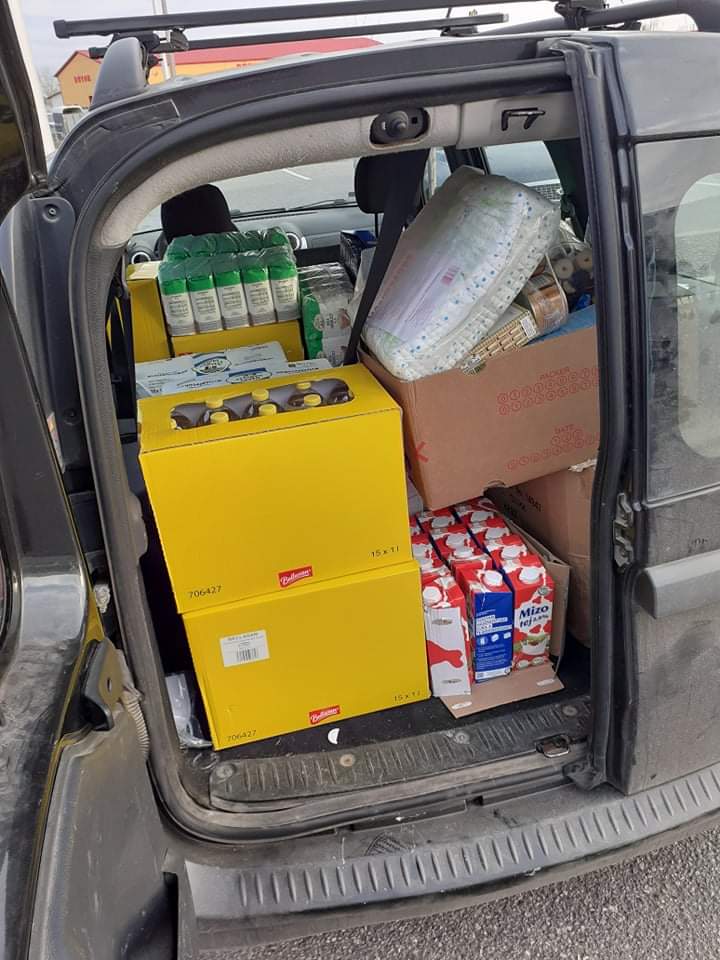 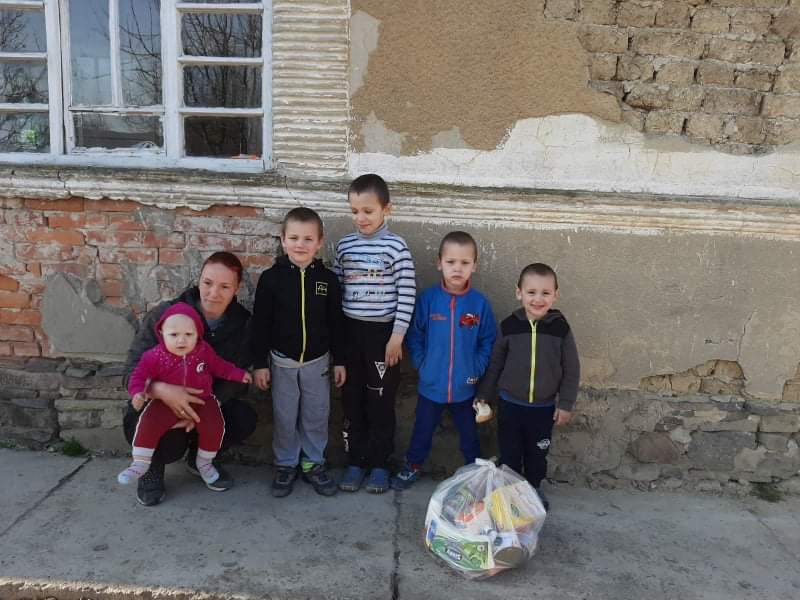 Vluchtelingen- en voedselhulp
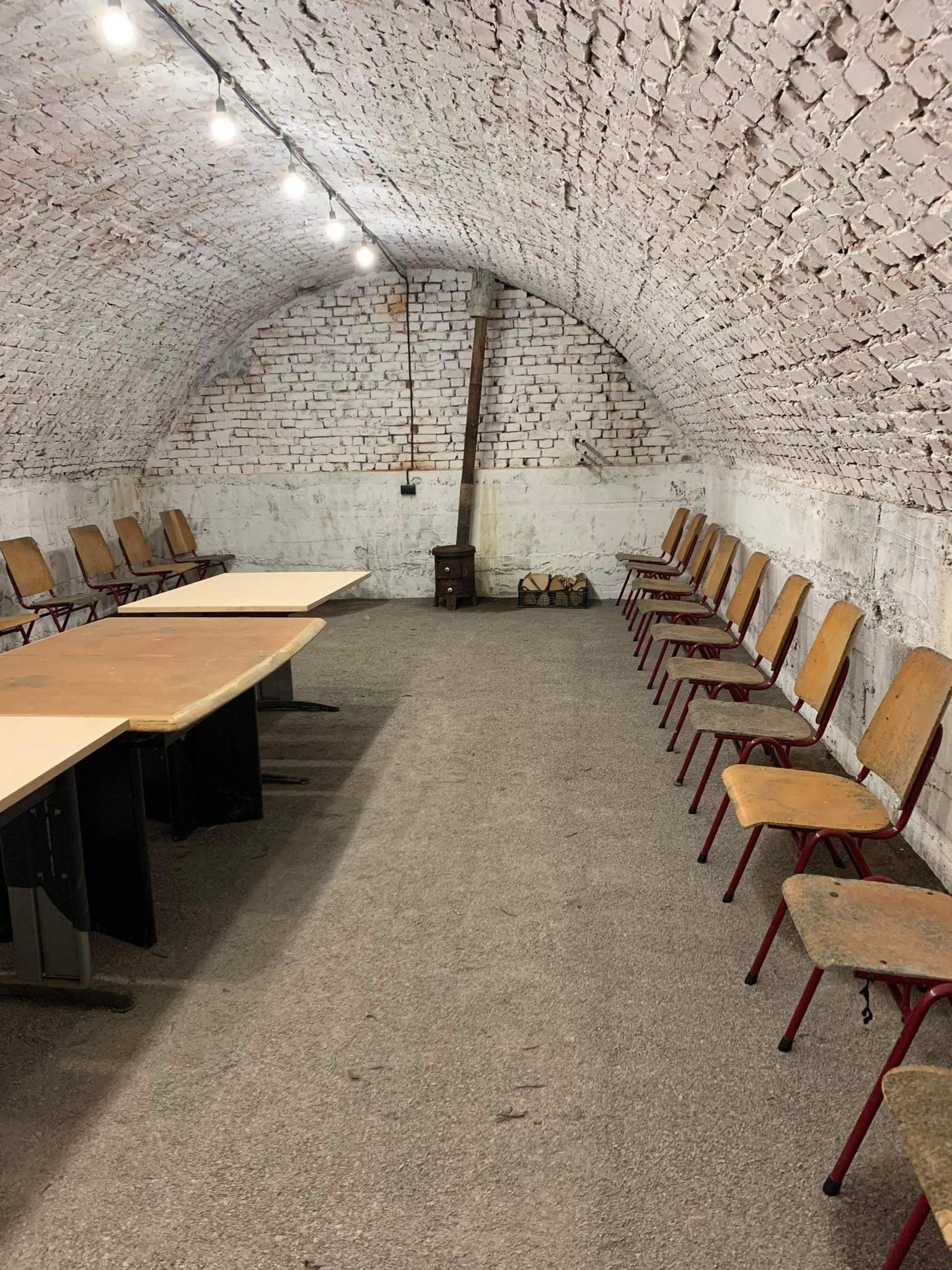 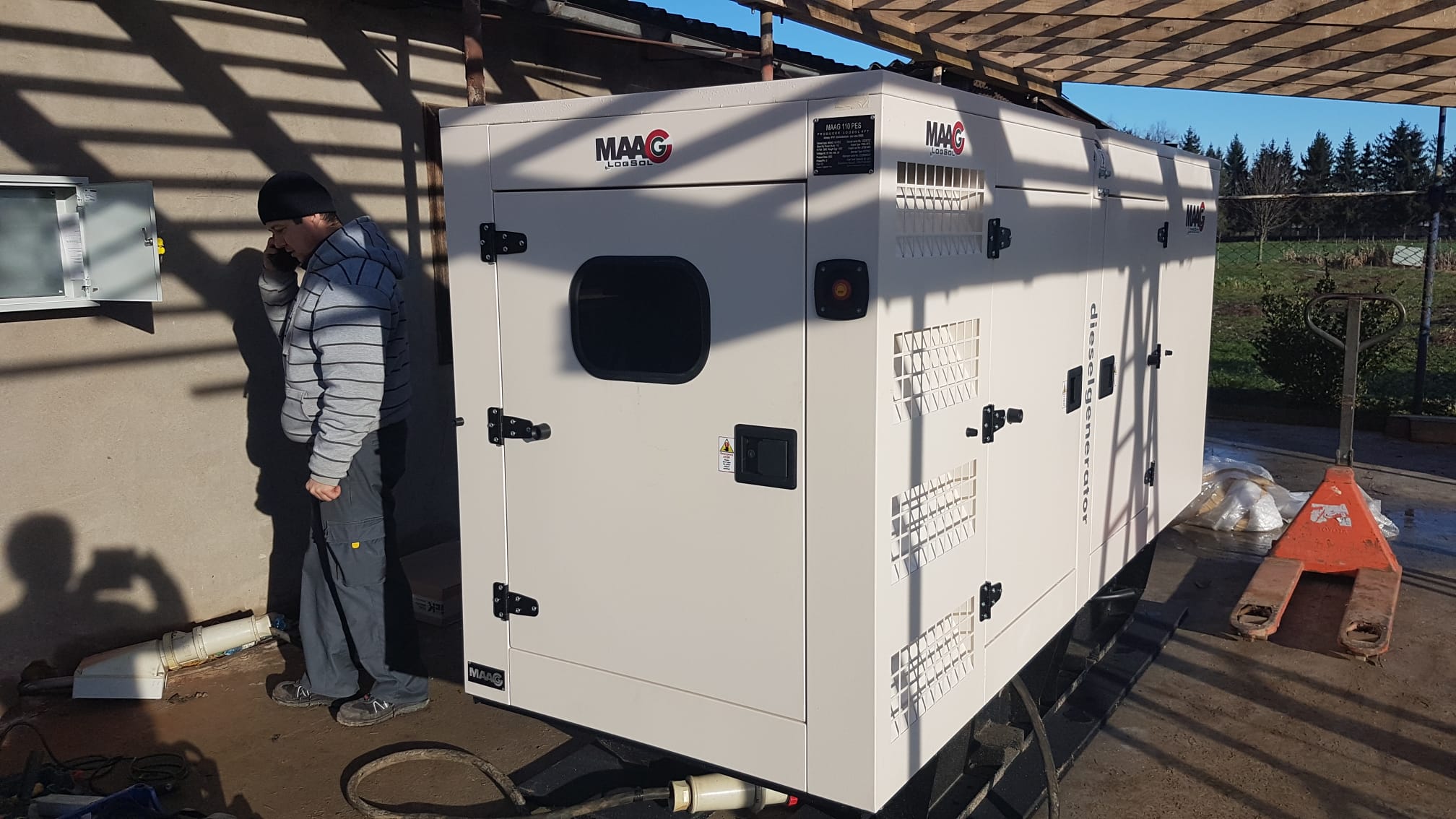 schuilkelder
generator
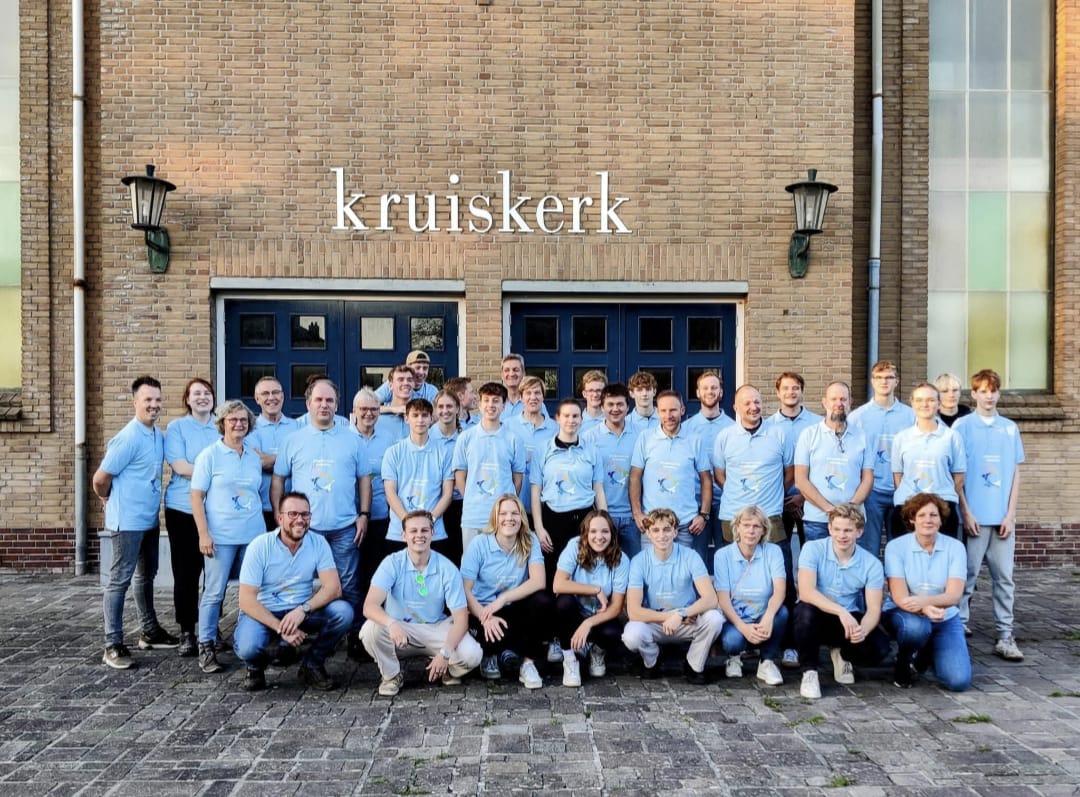 Oekraine reis herfst 2024
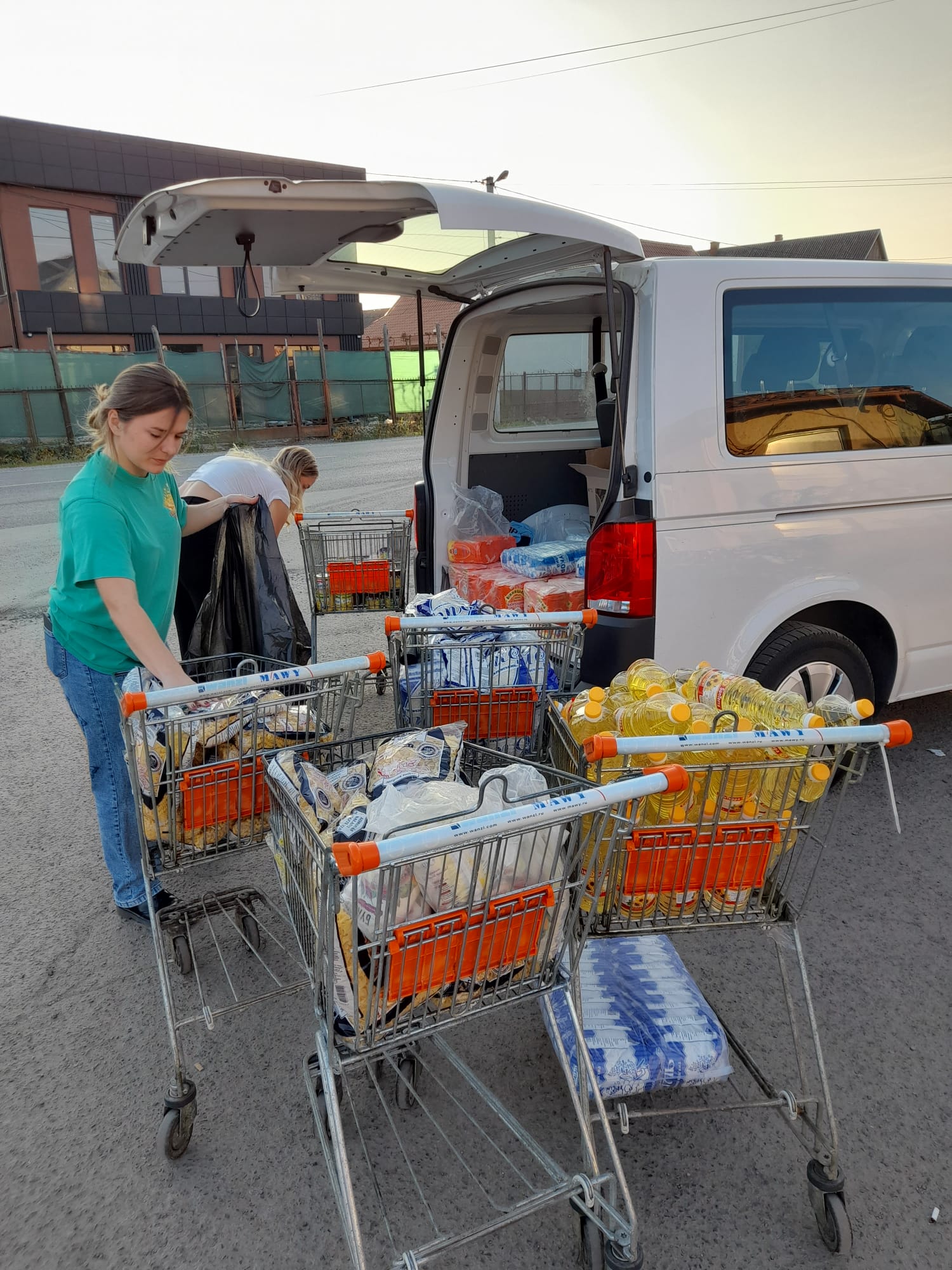 Voedselpakketten inkopen en uitdelen op het Roma-kamp
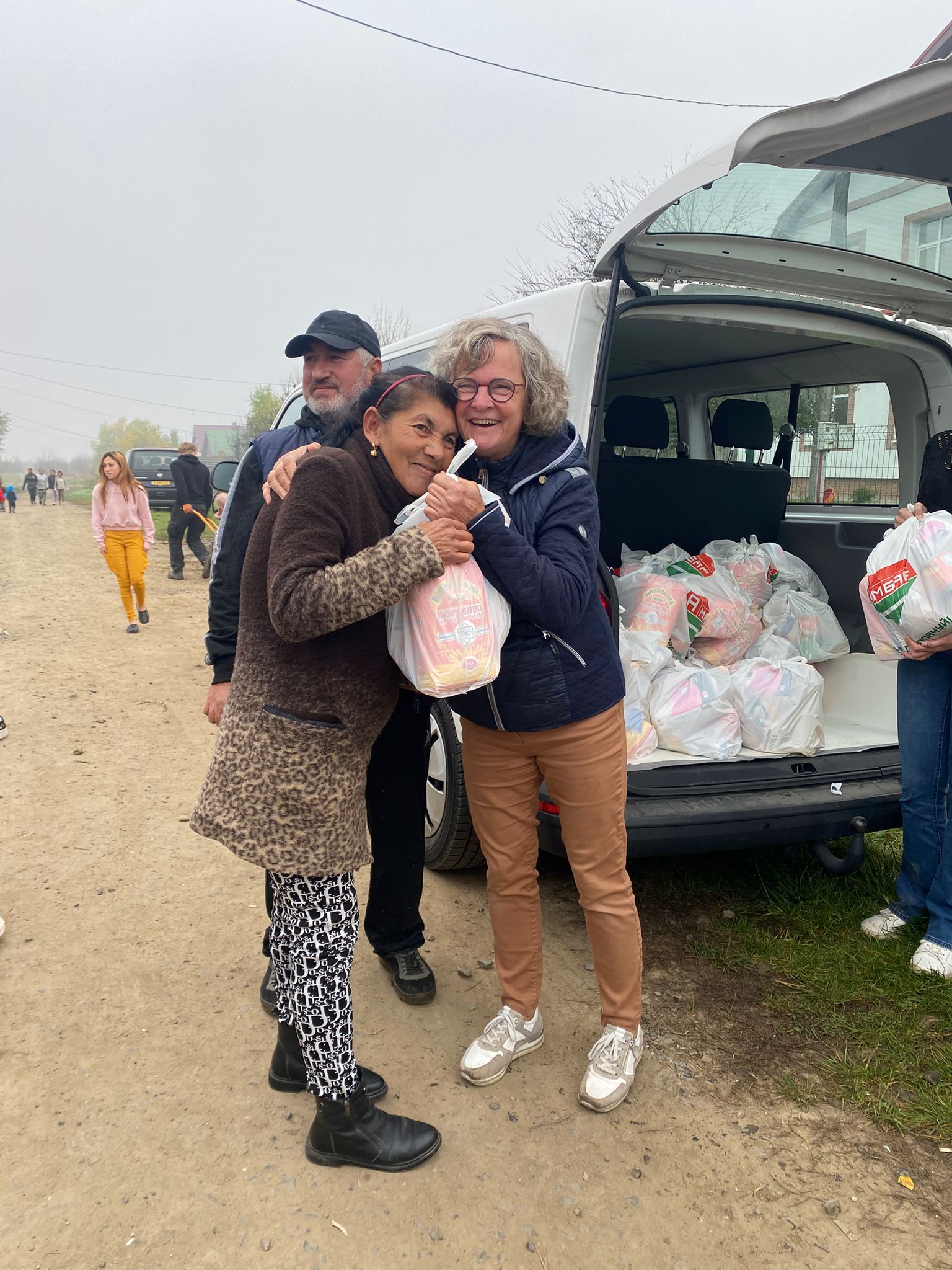 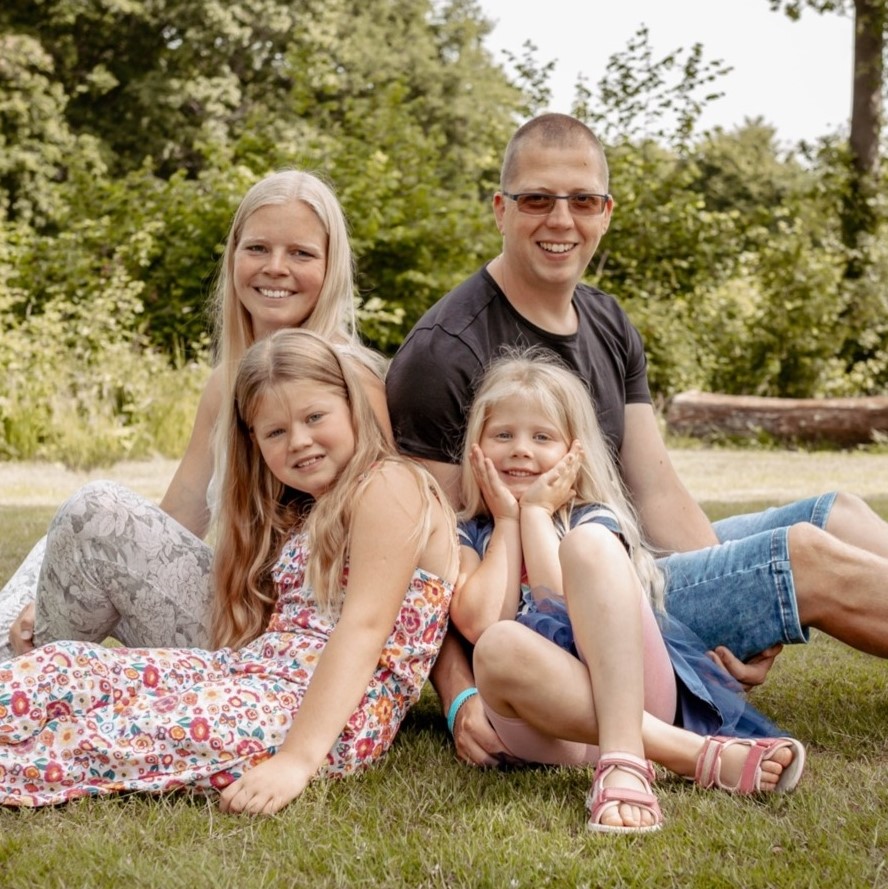 HELP ONS HELPEN!
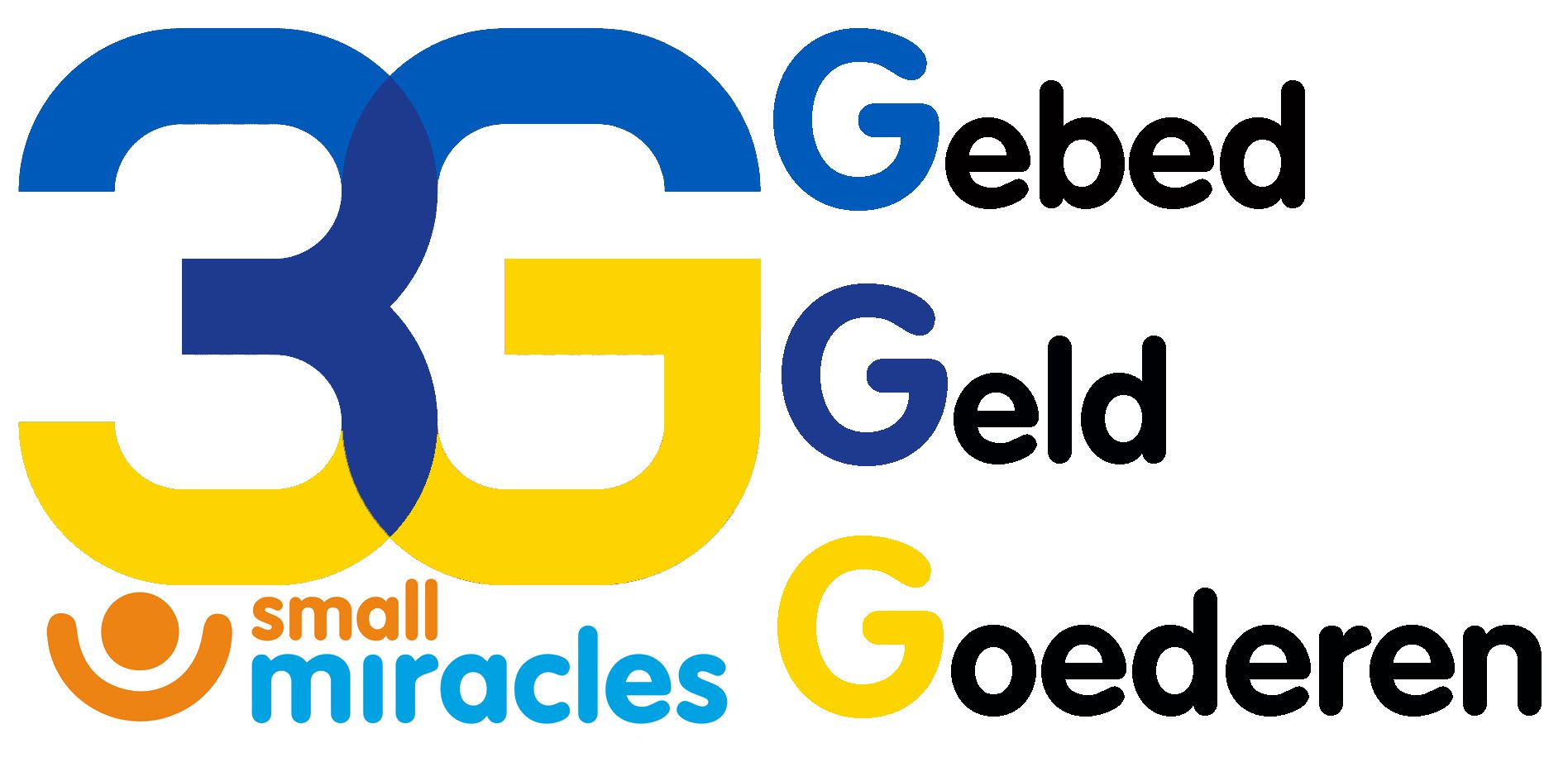